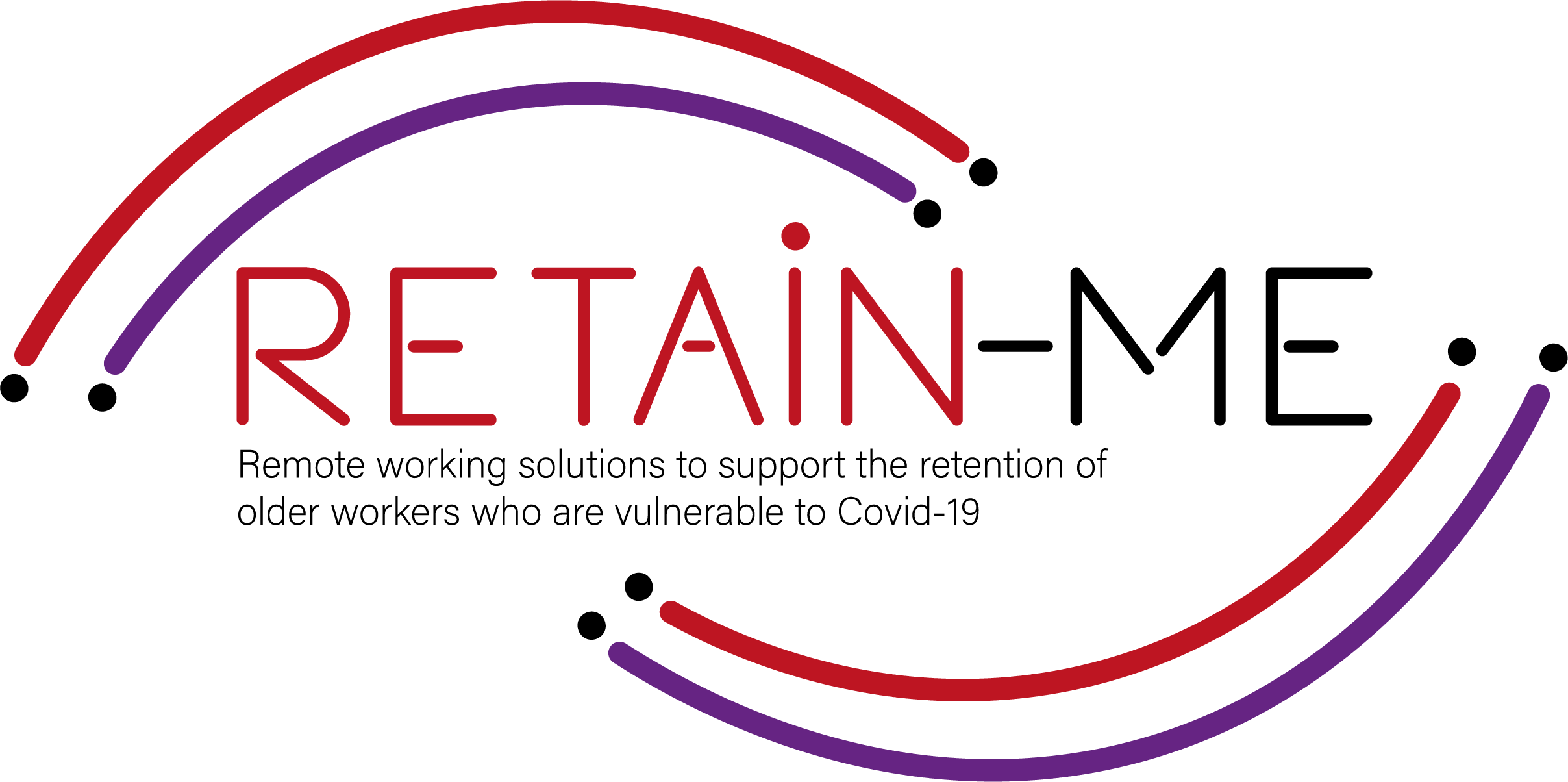 Πρόταση αξίας για τους πόρους ετοιμότητας εξ αποστάσεως εργασίας.B-Creative Association
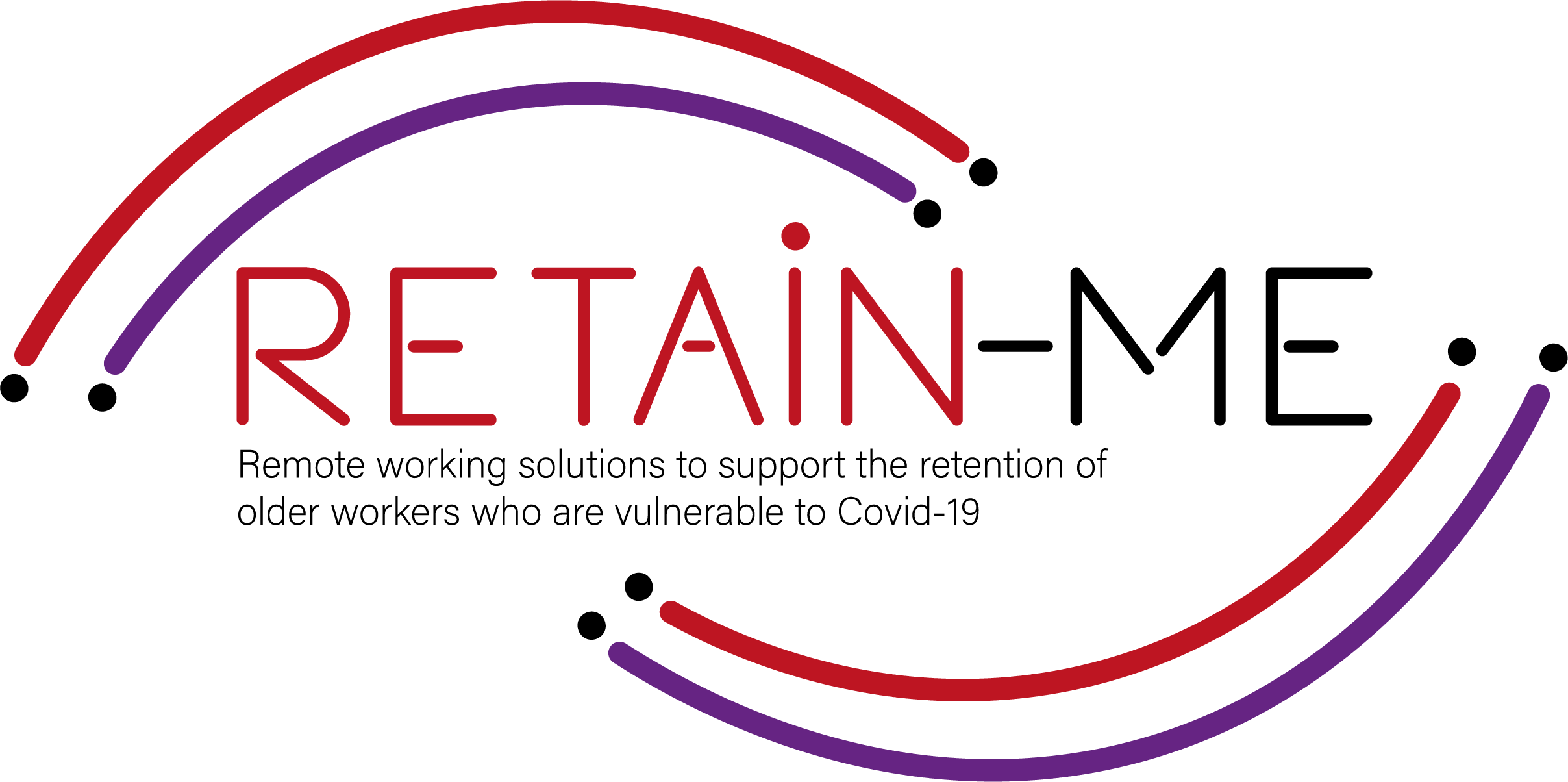 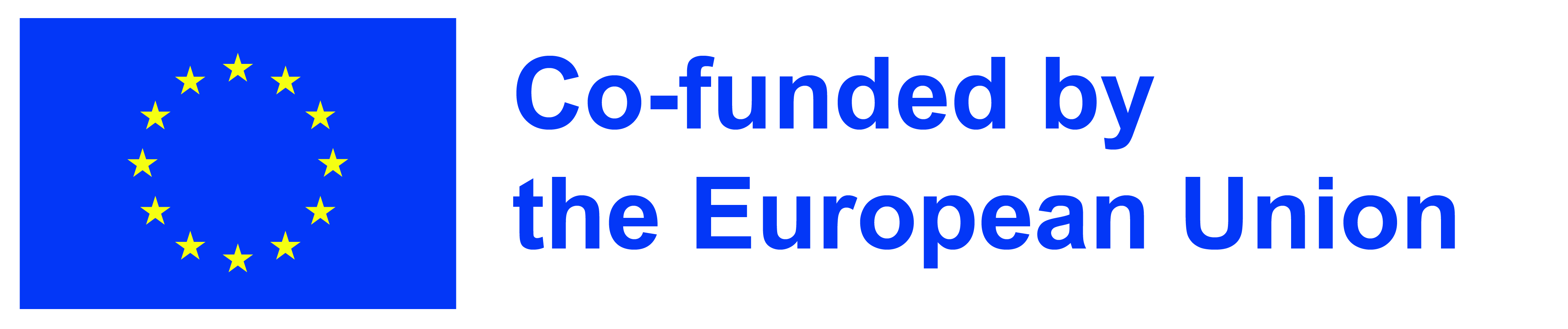 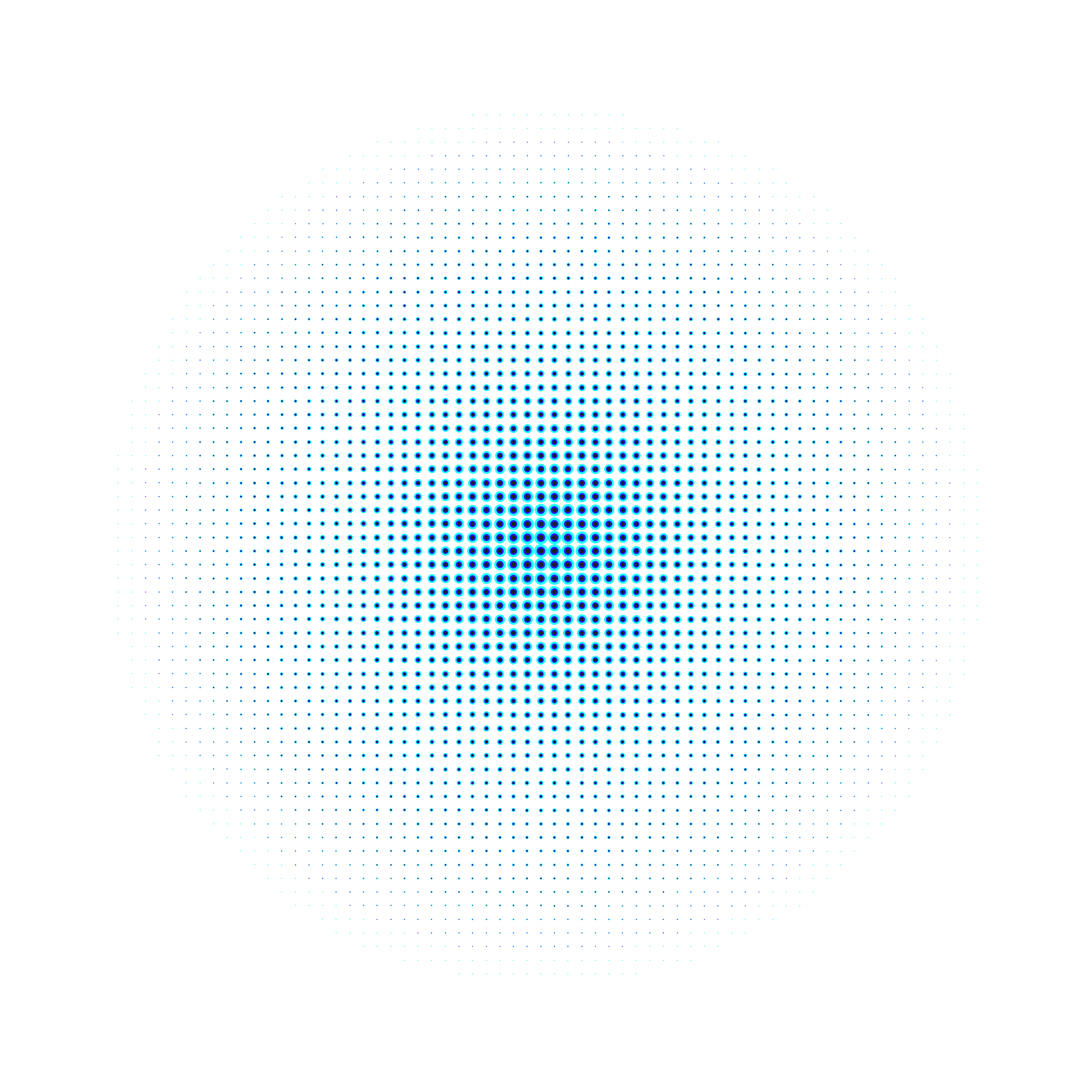 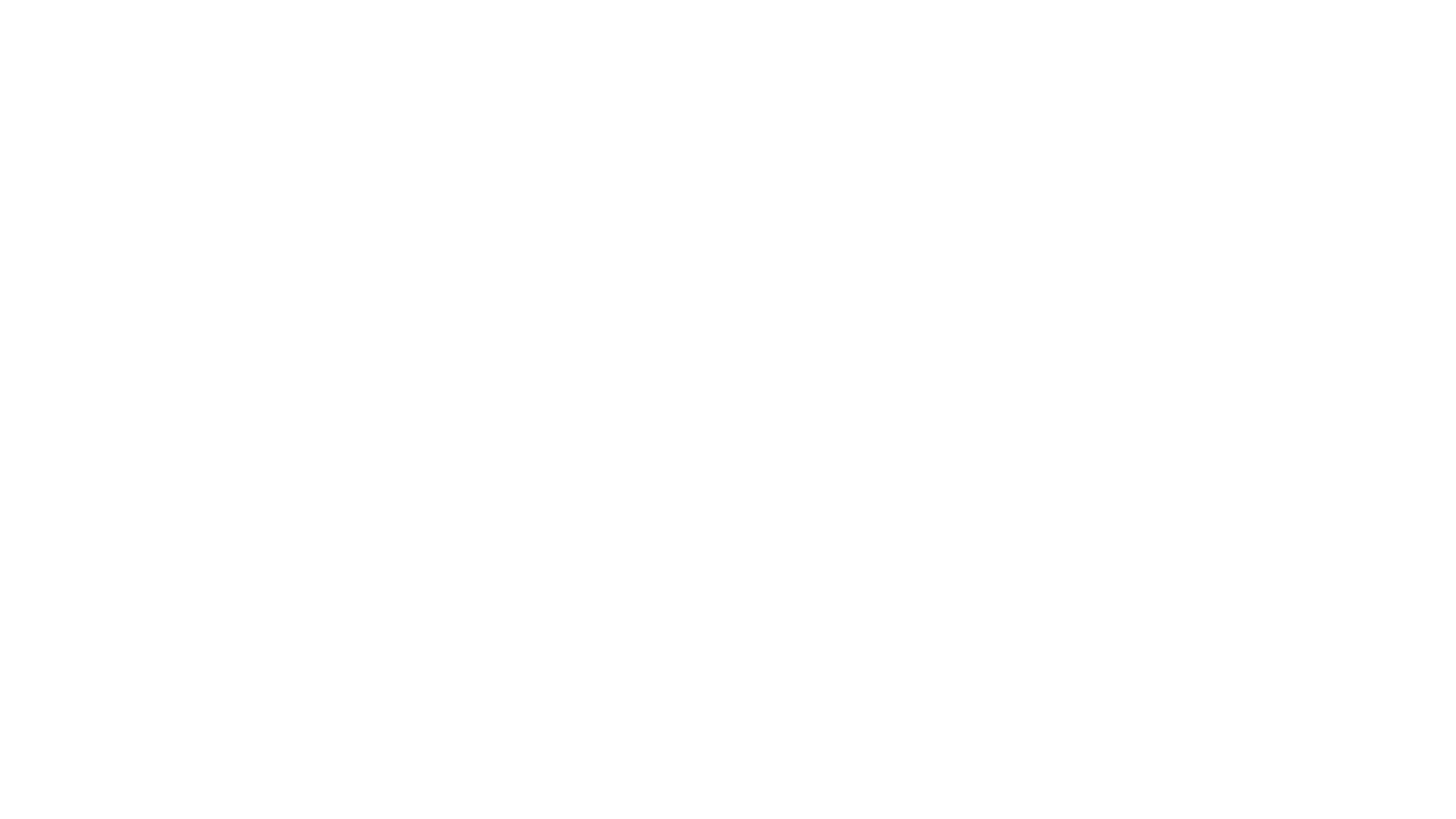 Ετοιμότητα απομακρυσμένης εργασίας - Θέματα
Στο πλαίσιο του έργου RETAIN ME θα αντιμετωπιστούν τα ακόλουθα 6 θέματα ετοιμότητας για εργασία εξ αποστάσεως:

Θέματα ετοιμότητας για εργασία από απόσταση:
Ικανότητα απομακρυσμένης εργασίας σε ομάδα.
Κατανόηση της εικονικής επικοινωνίας.
Ανάπτυξη δεξιοτήτων διαχείρισης χρόνου και οργάνωσης.
4.    Κατανόηση και ανάπτυξη της δημιουργικής επίλυσης προβλημάτων.
5.    Ανάπτυξη δεξιοτήτων κριτικής σκέψης
6.    Βελτίωση της ικανότητας εφαρμογής της πειθαρχίας
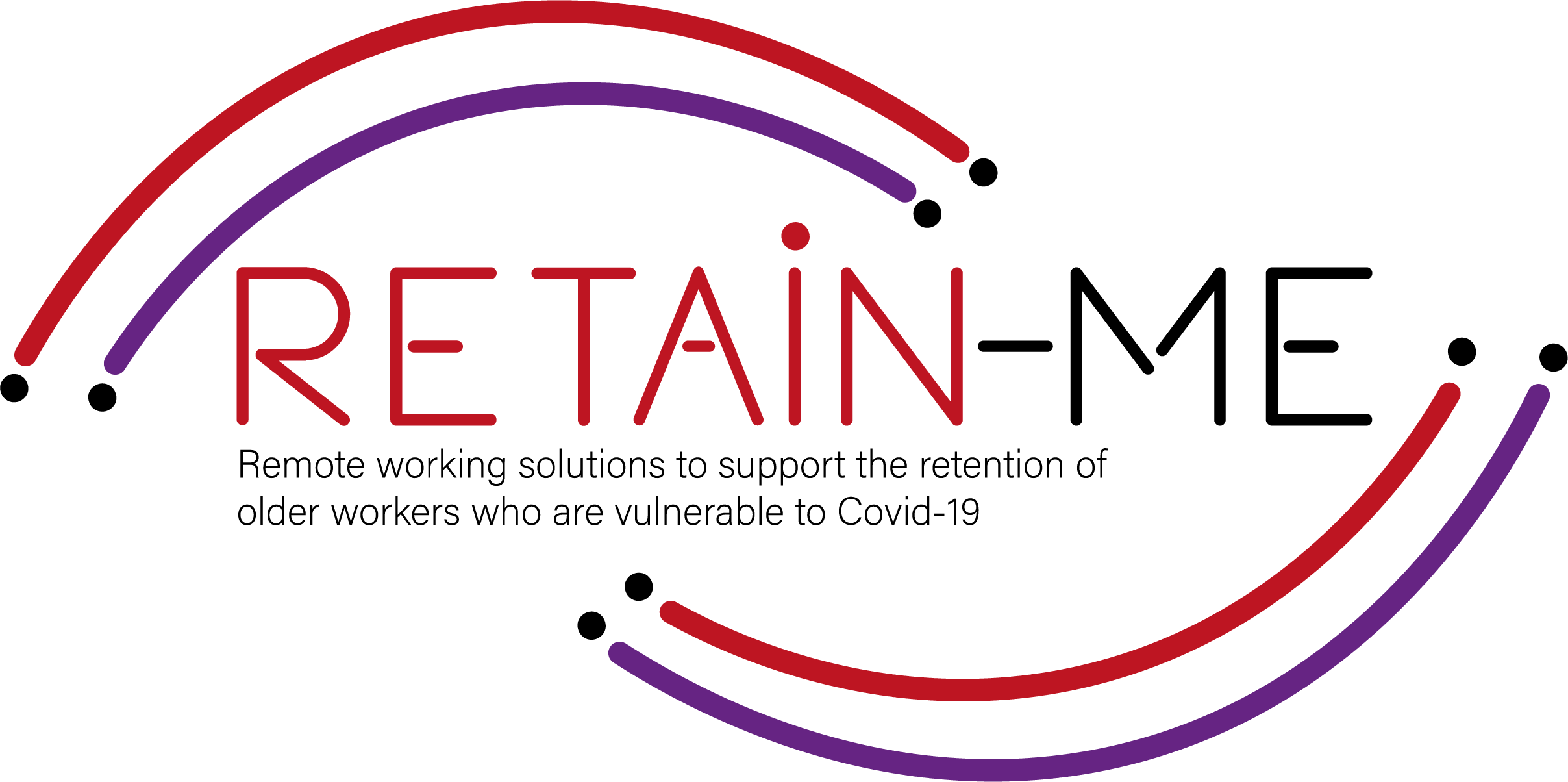 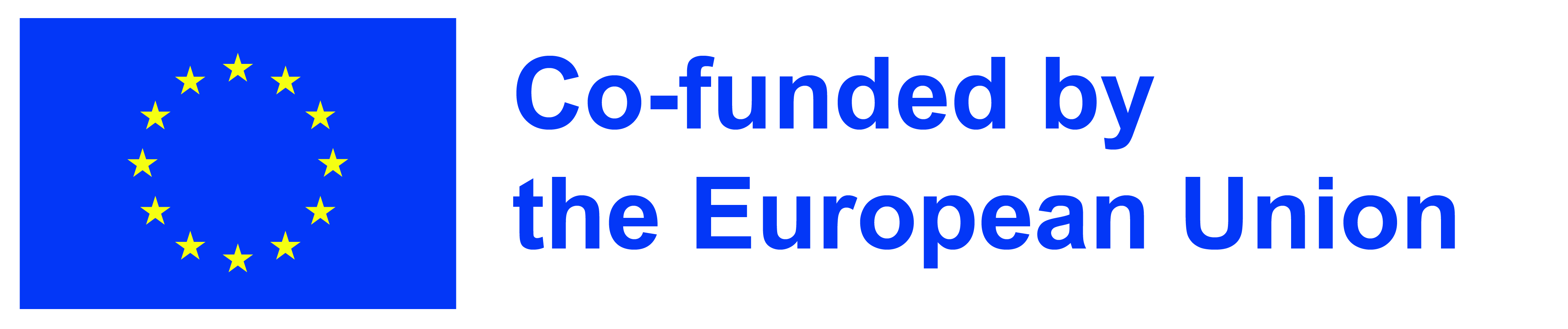 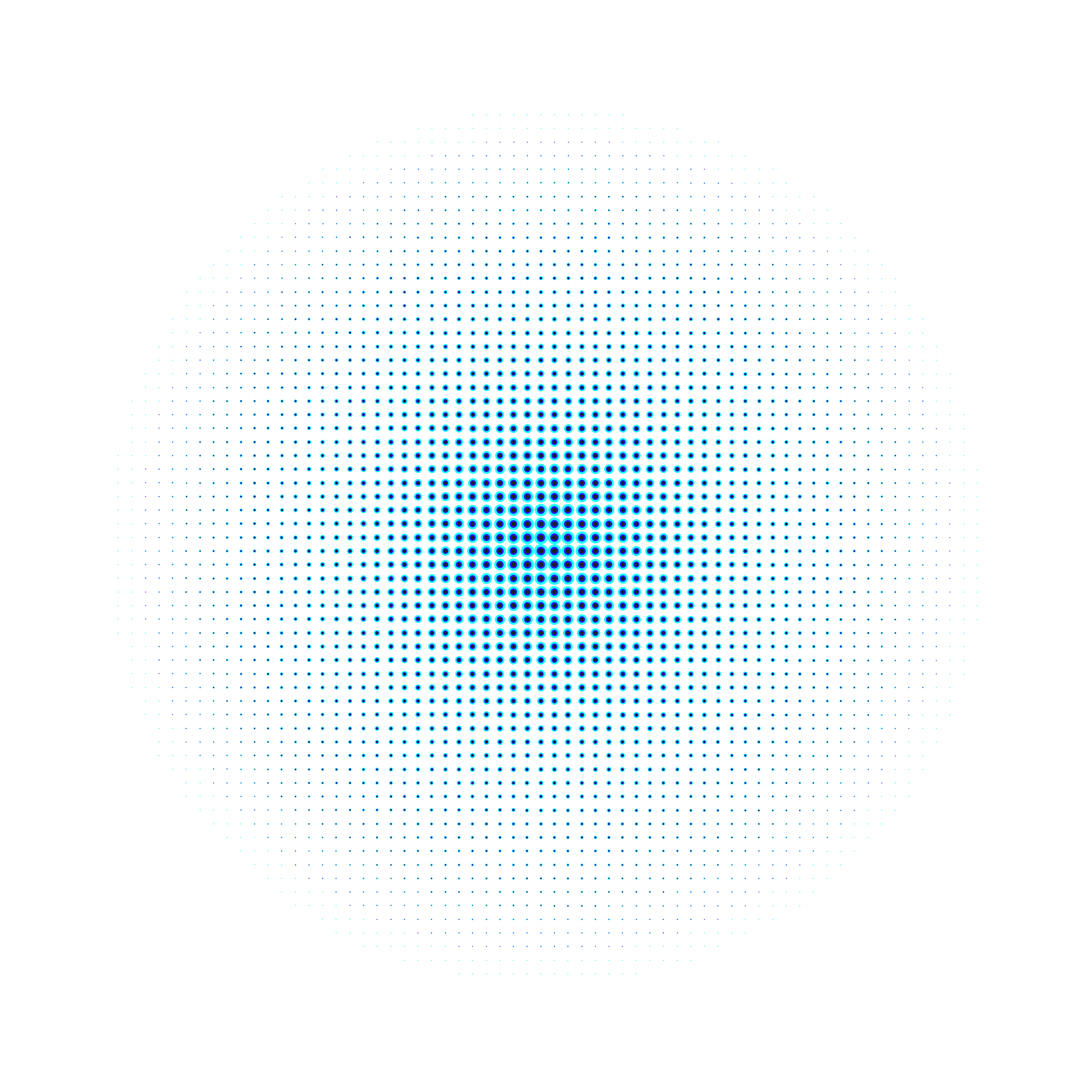 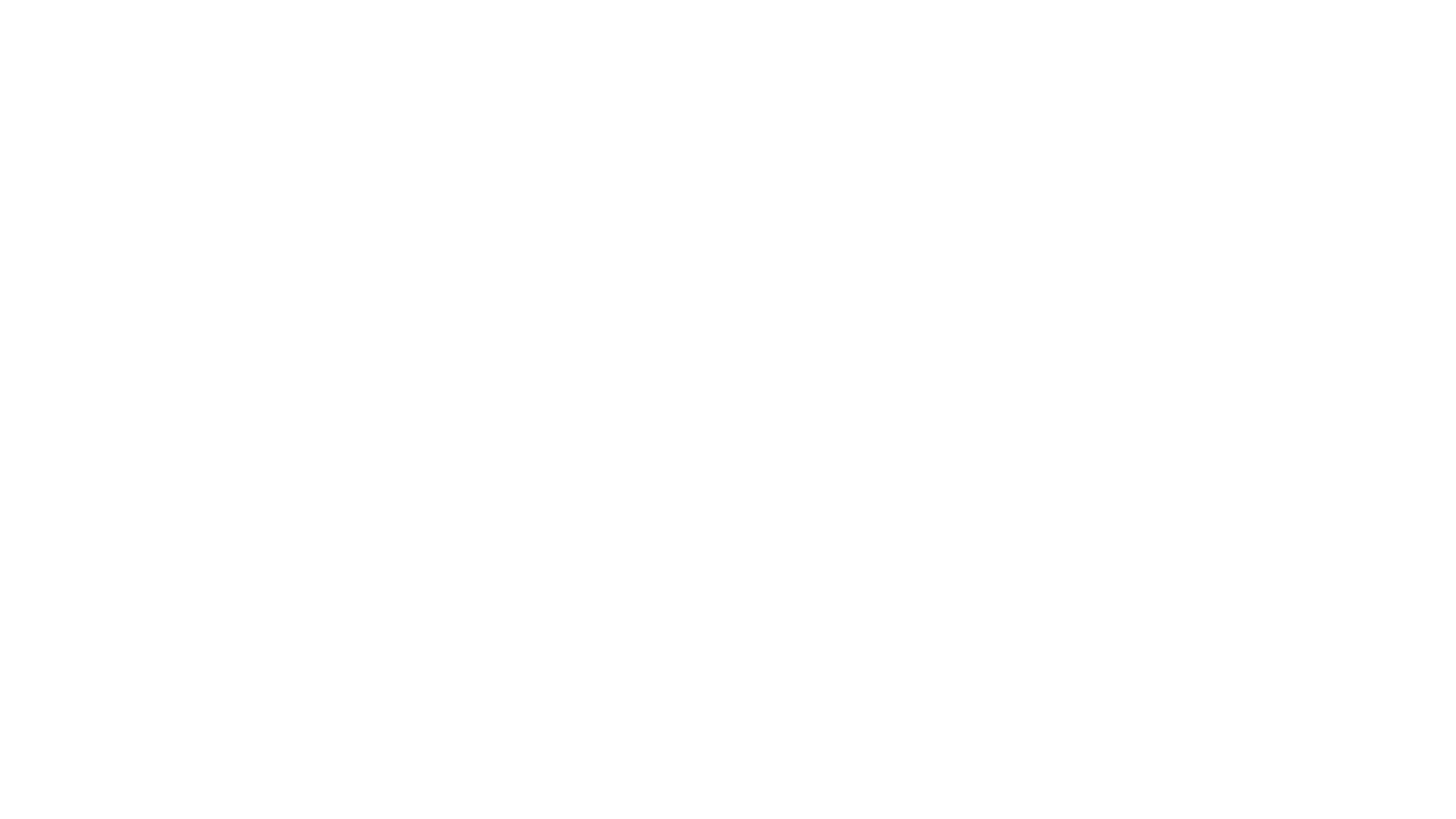 Ετοιμότητα απομακρυσμένης εργασίας - Πρόταση αξίας
Είναι επωφελές για τους τελικούς χρήστες του έργου RETAIN ME, επειδή οι εργαζόμενοι με ετοιμότητα και γνώσεις εξ αποστάσεως εργασίας:
... έχουν μεγαλύτερη επίγνωση των διαφορετικών τρόπων εργασίας εξ αποστάσεως σε μια ομάδα 
... είναι περισσότερο δημιουργική επίλυση προβλημάτων
... να γνωρίζουν πώς να προετοιμάζονται για την εικονική επικοινωνία
... να γνωρίζουν πώς να σκέφτονται κριτικά
... να γνωρίζετε τις πλέον απαιτούμενες δεξιότητες και γνώσεις για τη διαχείριση του χρόνου
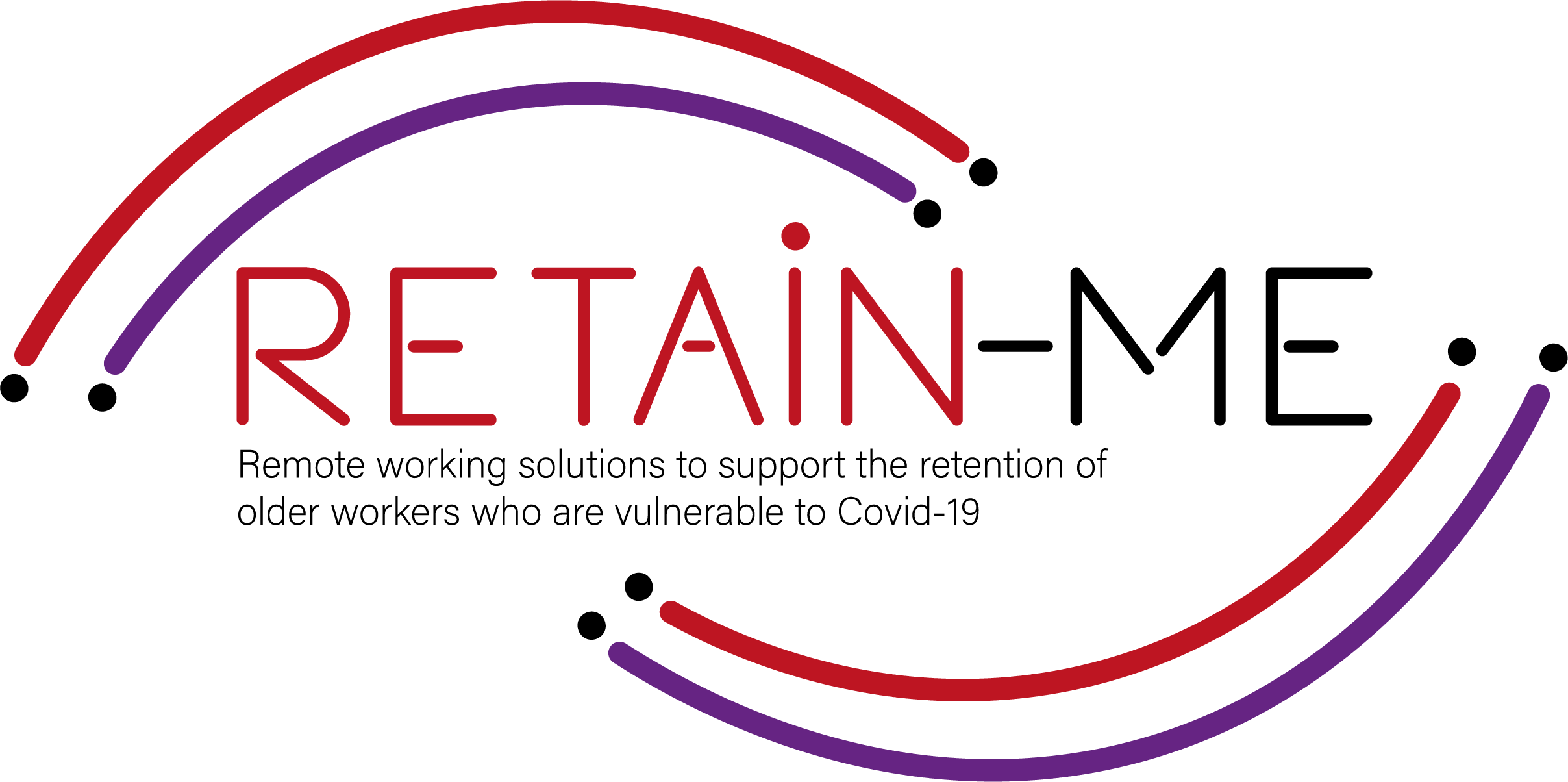 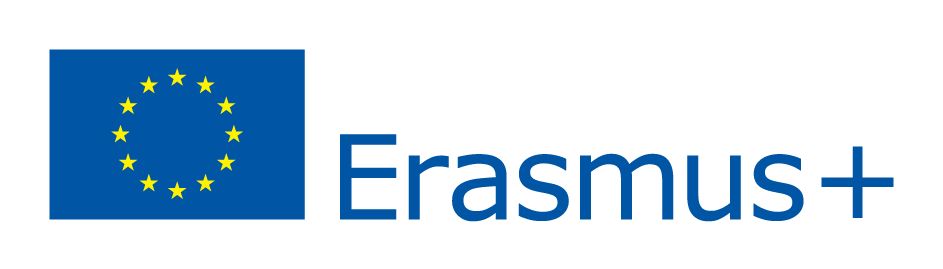 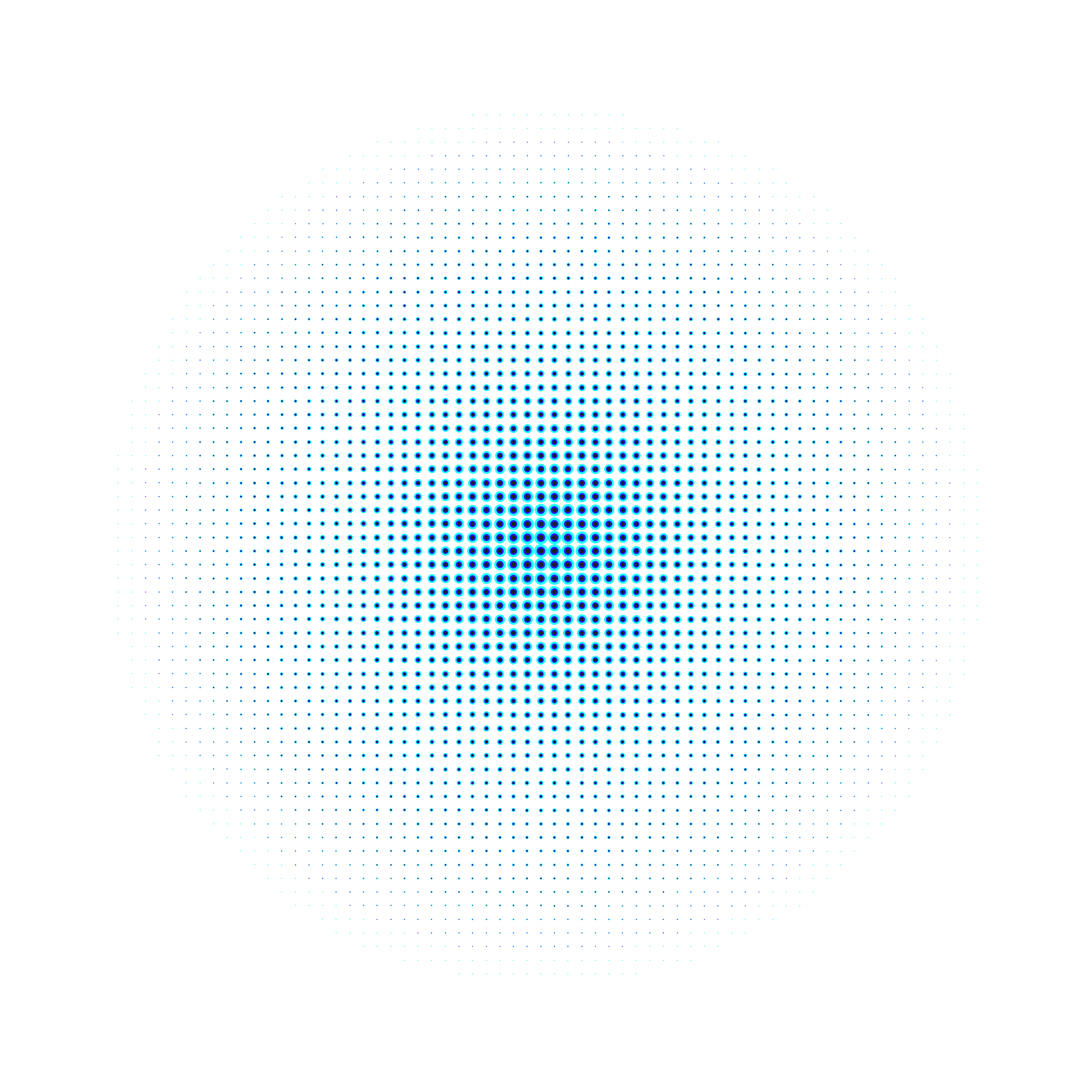 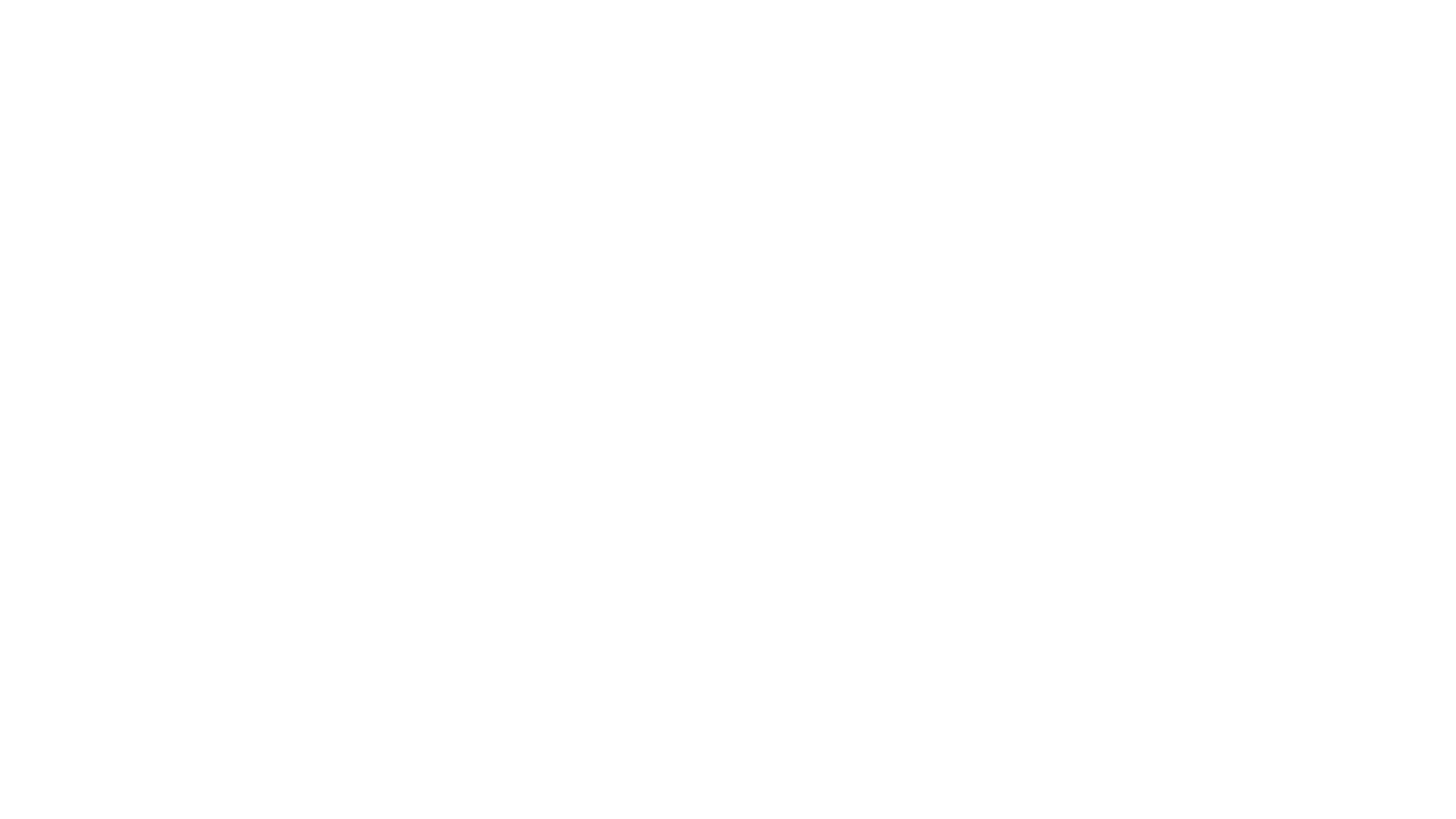 Ετοιμότητα απομακρυσμένης εργασίας - Βασικοί μαθησιακοί στόχοι
Οι βασικοί μαθησιακοί στόχοι για το κεφάλαιο "Ετοιμότητα για εργασία εξ αποστάσεως" είναι οι εξής:
Οι συμμετέχοντες γνωρίζουν πώς να εργάζονται εξ αποστάσεως σε μια ομάδα 
Οι συμμετέχοντες κατανοούν την εικονική επικοινωνία
Οι συμμετέχοντες κατανοούν την κριτική σκέψη 
Οι συμμετέχοντες γνωρίζουν πώς να οργανώνουν και να διαχειρίζονται καλύτερα το χρόνο τους
Οι συμμετέχοντες γνωρίζουν πώς να χρησιμοποιούν τη δημιουργική επίλυση προβλημάτων
Οι συμμετέχοντες γνωρίζουν πώς να εφαρμόζουν την πειθαρχία
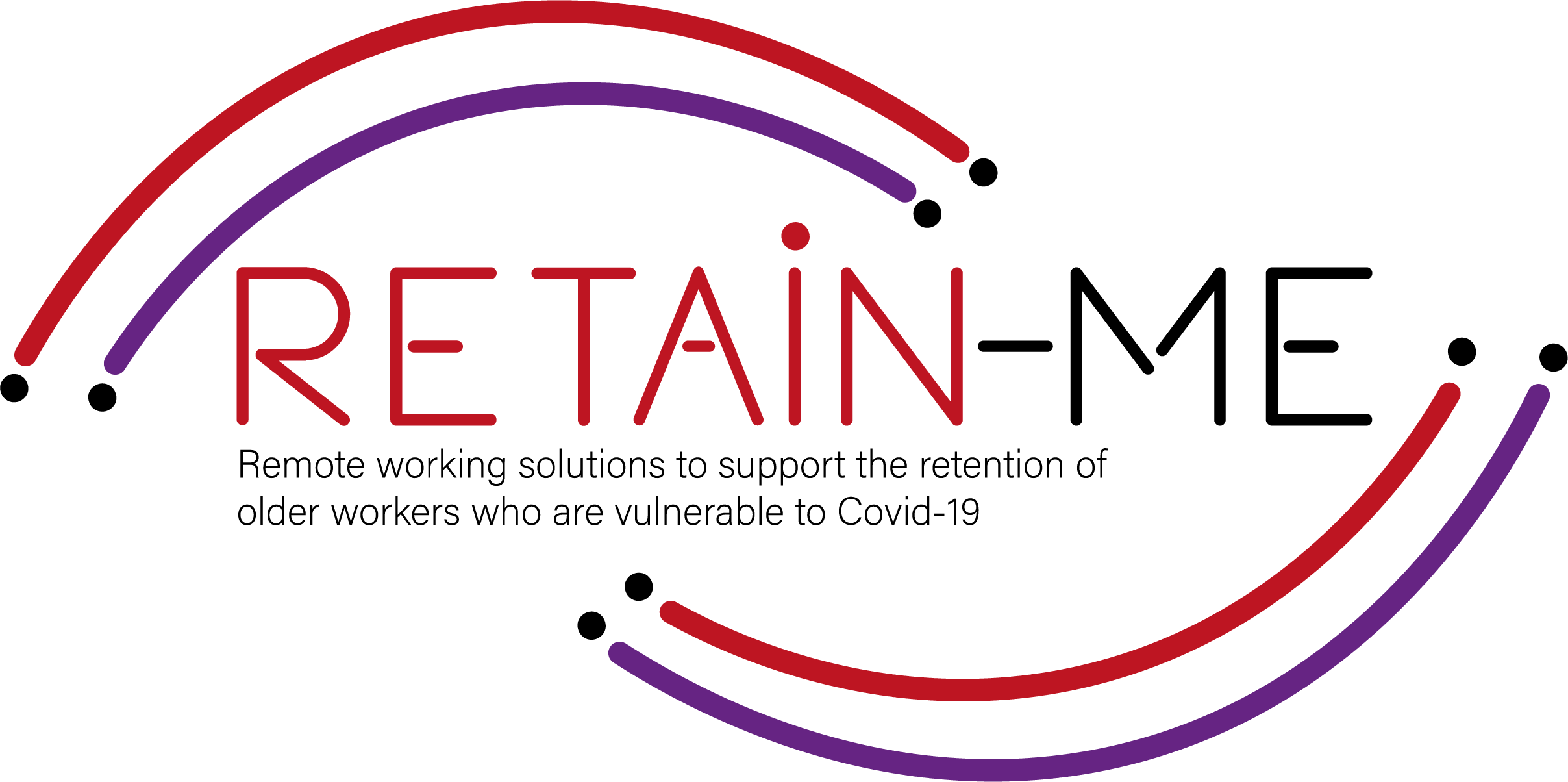 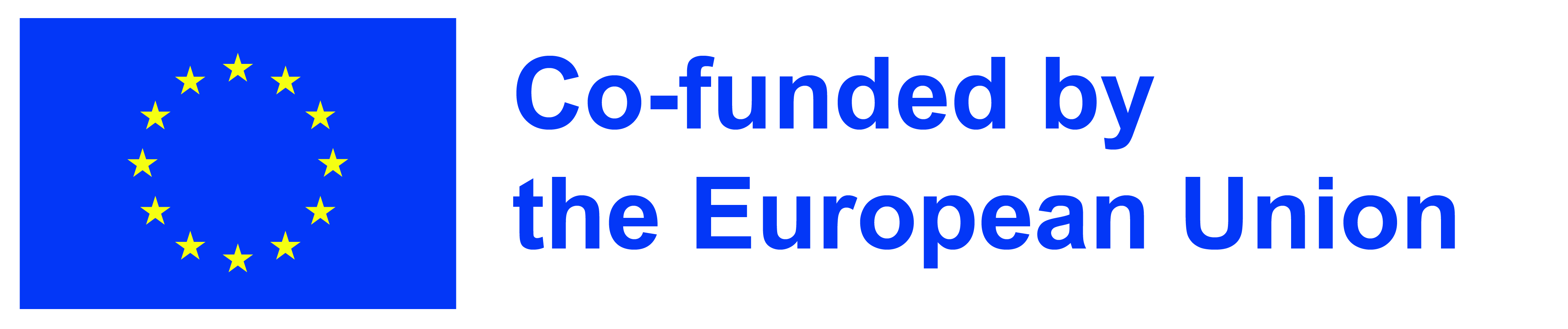 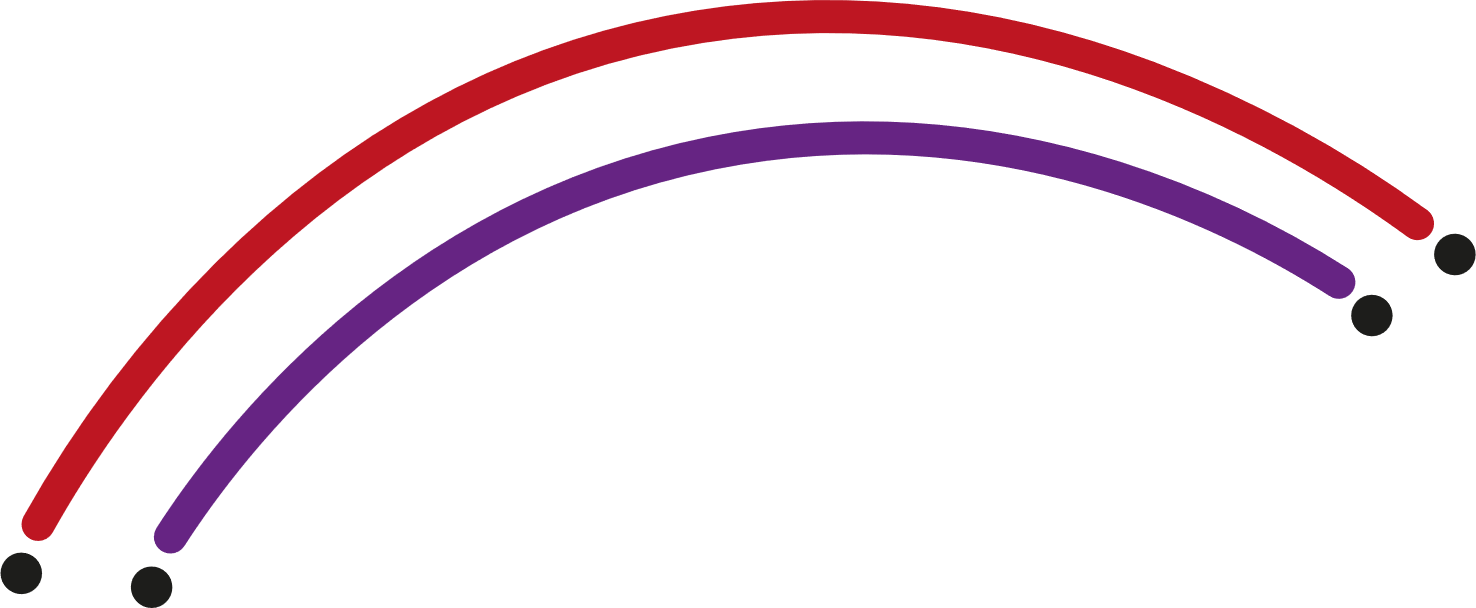 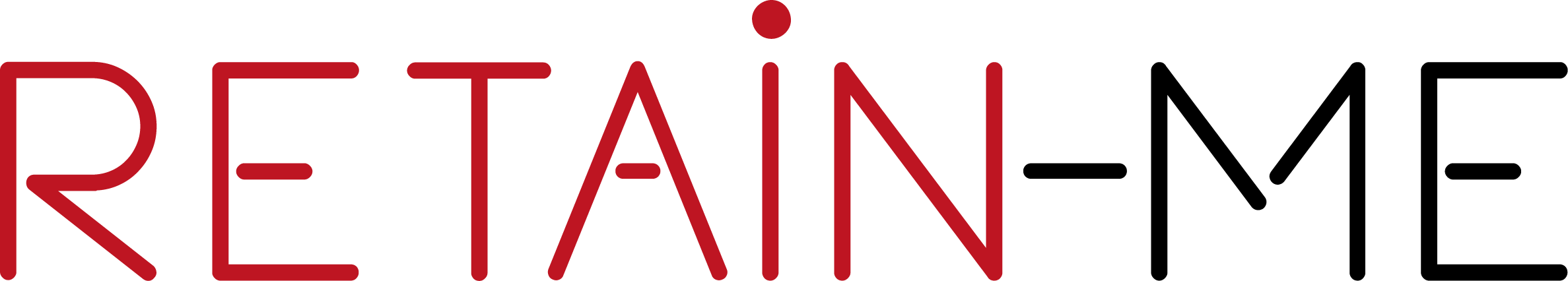 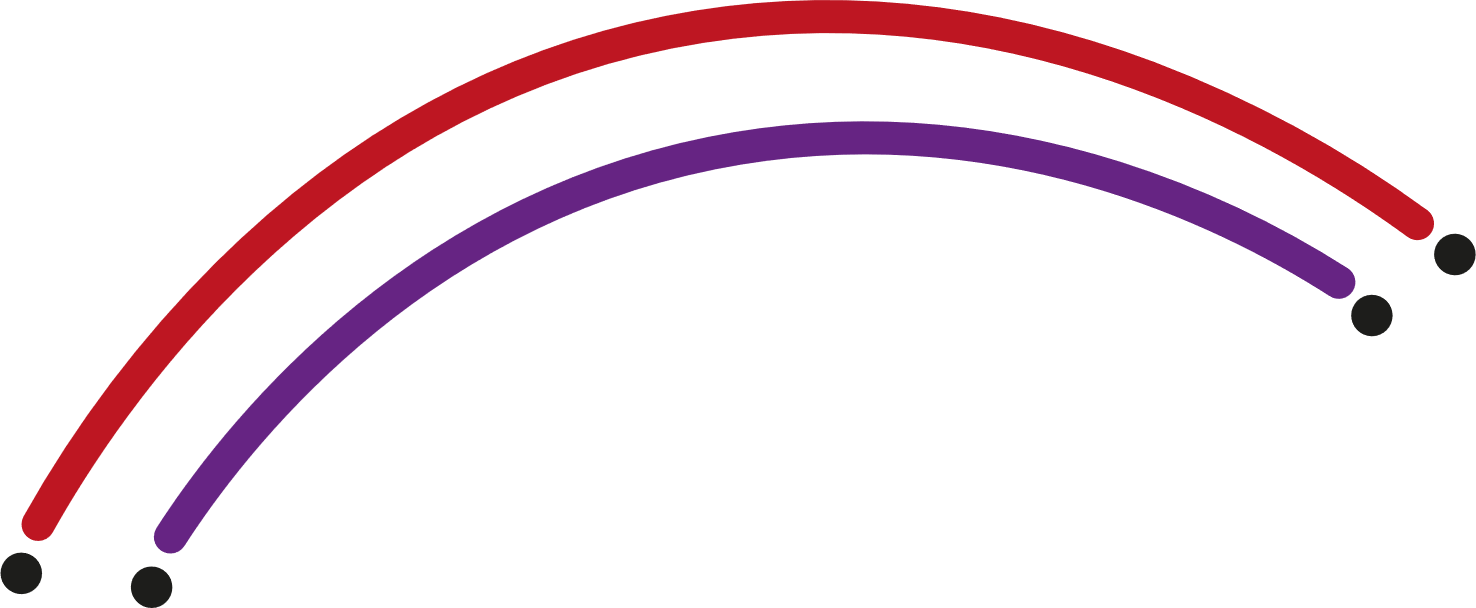 ΕΙΣΑΓΩΓΗ
Ανάπτυξη δεξιοτήτων κριτικής σκέψης
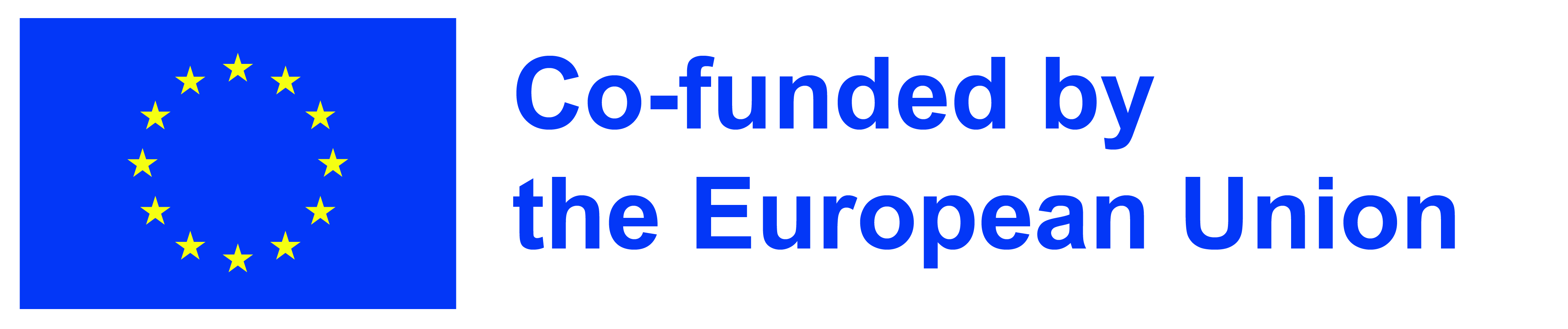 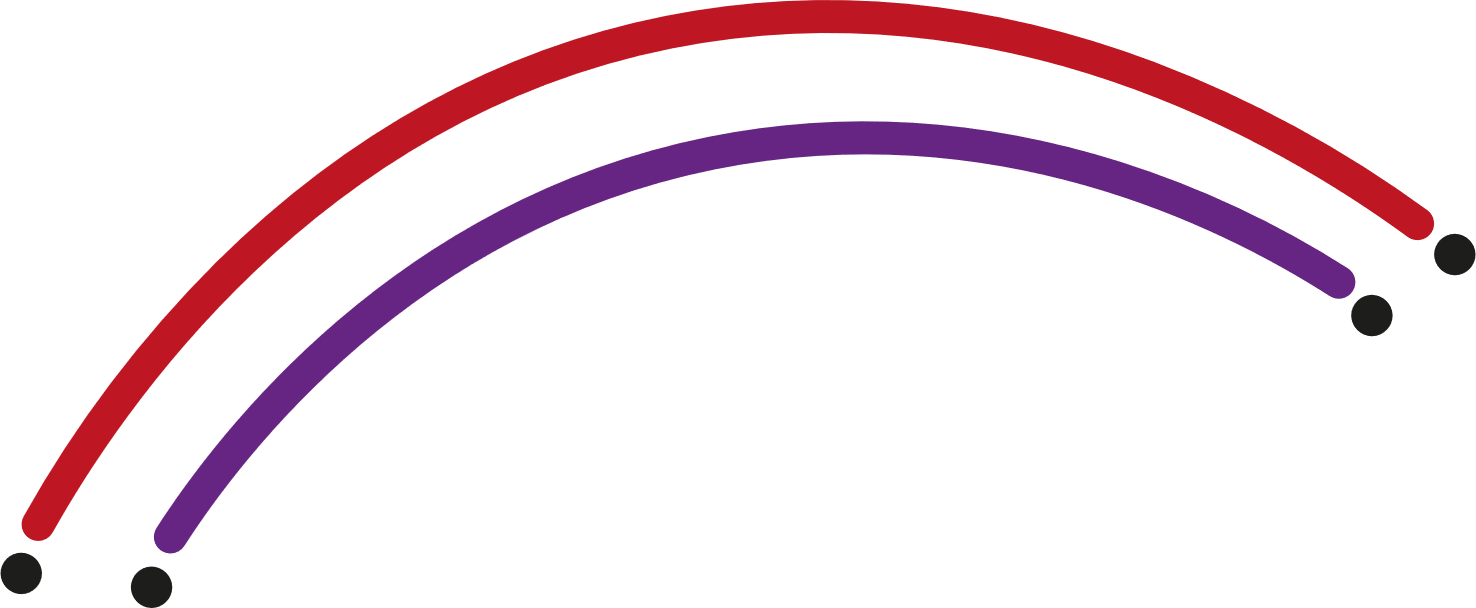 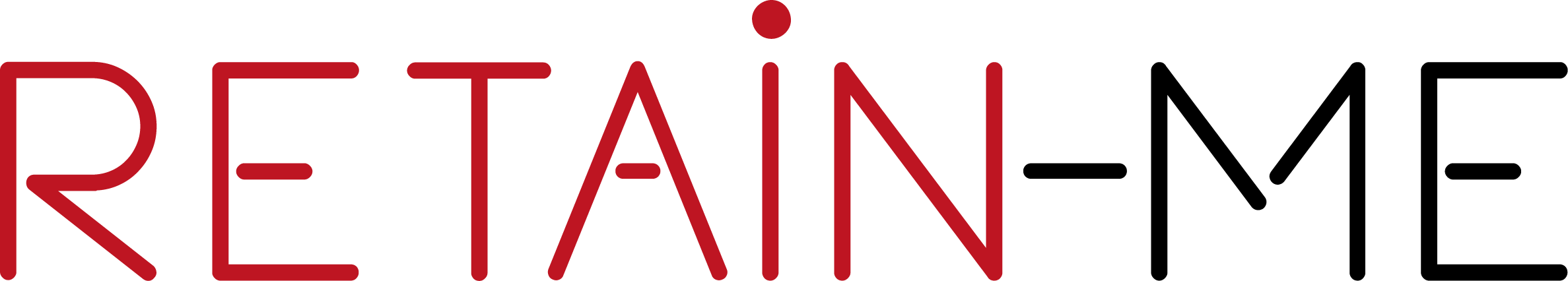 Ποια είναι τα βασικά στοιχεία της κριτικής σκέψης;

Κριτική σκέψη είναι η διανοητικά πειθαρχημένη διαδικασία της ενεργού και επιδέξιας σύλληψης, εφαρμογής, ανάλυσης, σύνθεσης και/ή αξιολόγησης πληροφοριών που συλλέγονται ή παράγονται από παρατήρηση, εμπειρία, προβληματισμό, συλλογισμό ή επικοινωνία, ως οδηγός πεποιθήσεων και δράσης.
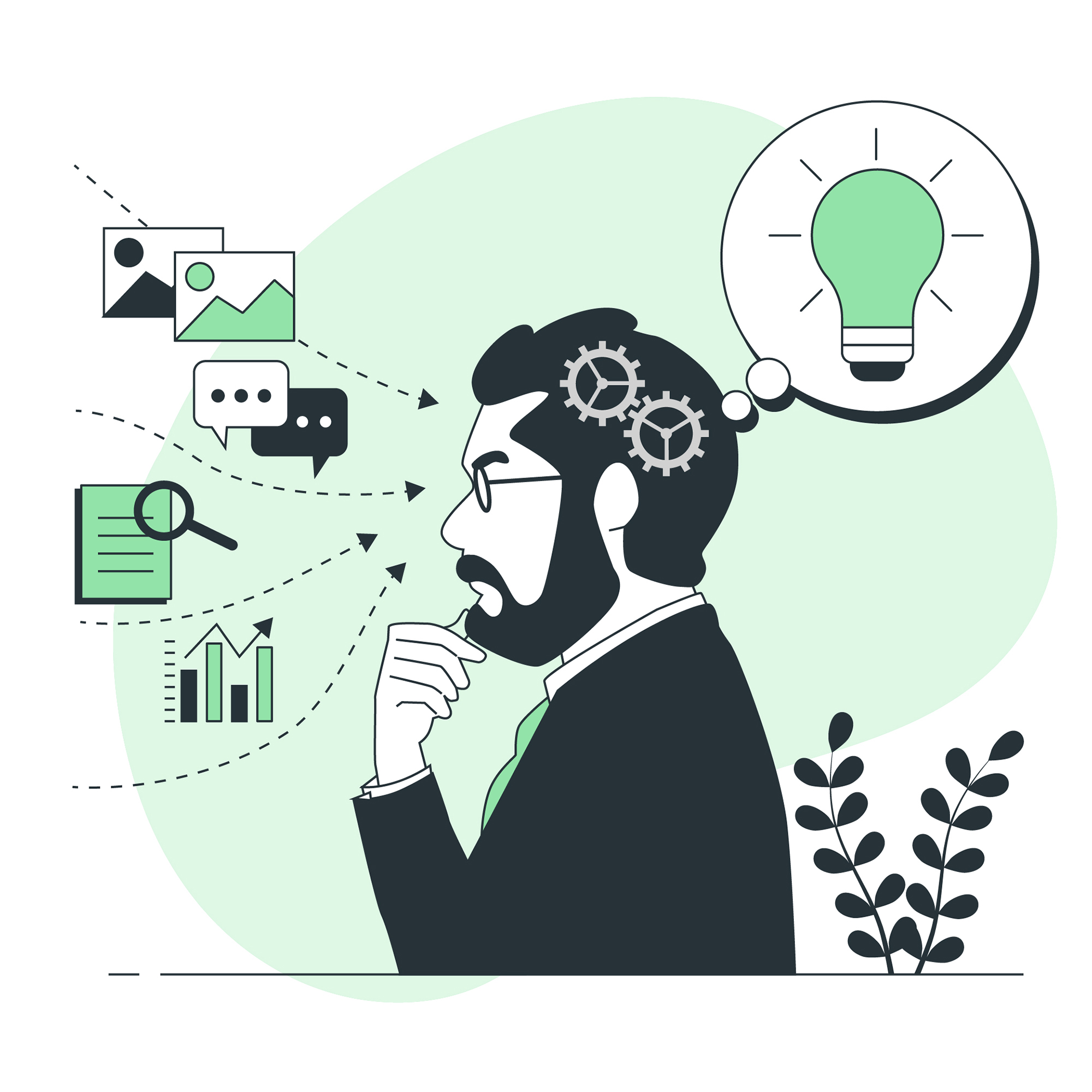 Εικόνα από storyset στο Freepik
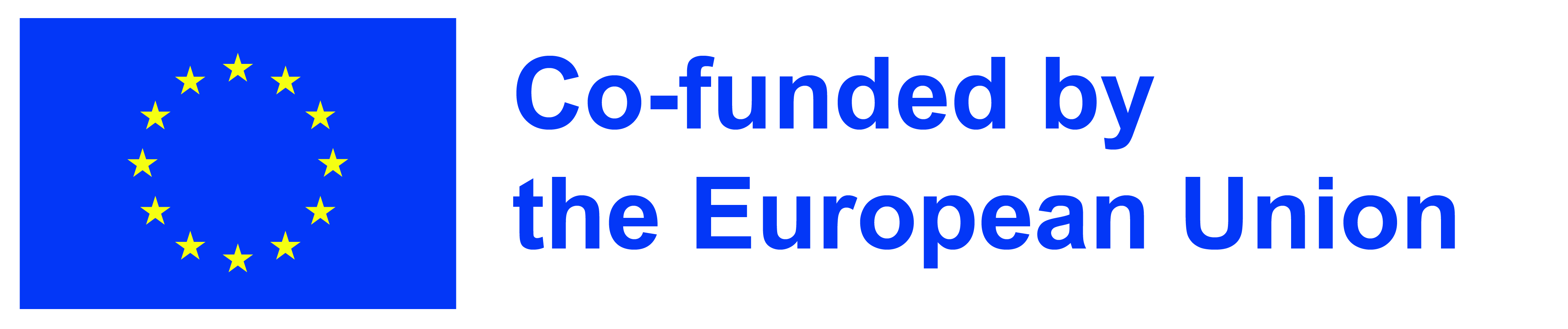 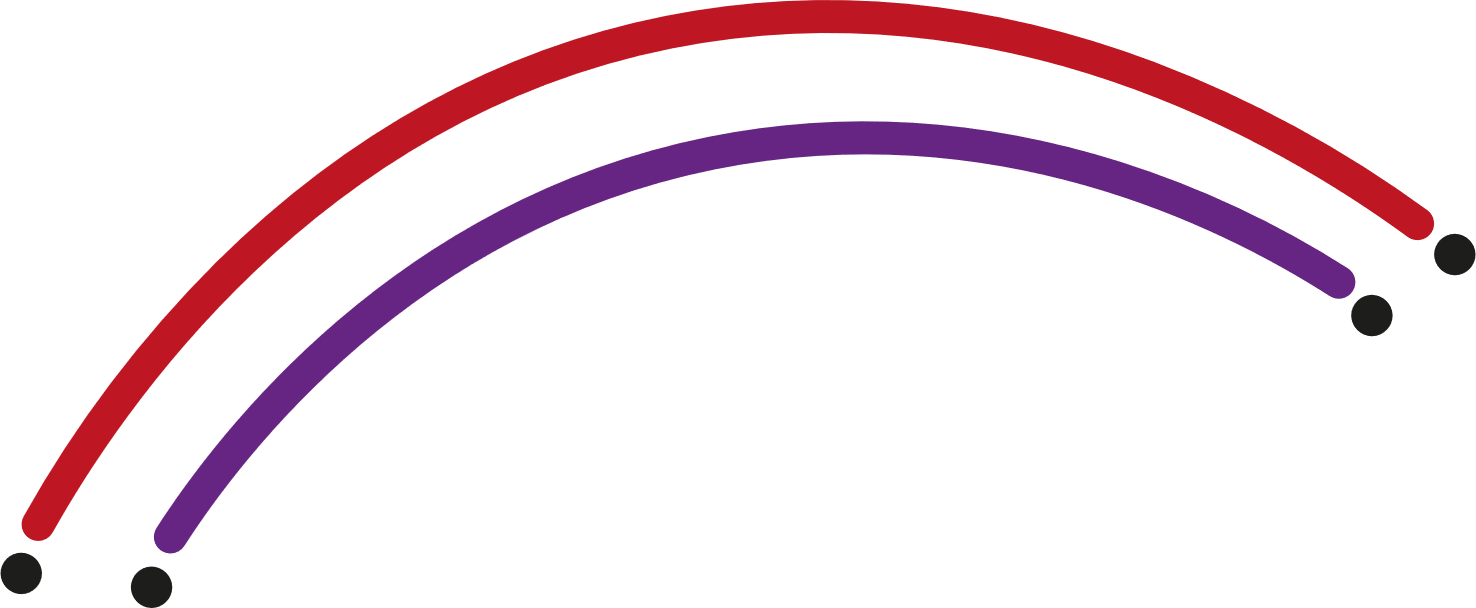 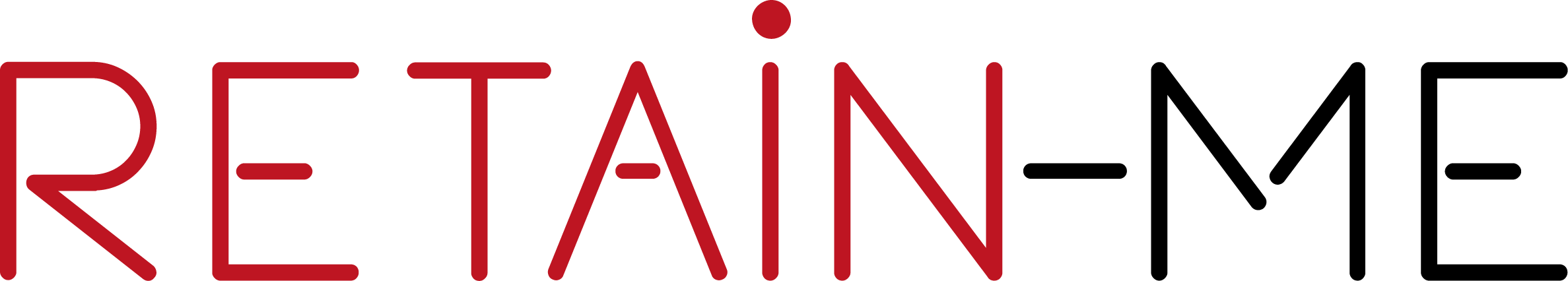 Η κριτική σκέψη είναι δεξιότητα;

Κριτική σκέψη είναι η ανάλυση ενός θέματος ή μιας κατάστασης και των γεγονότων, δεδομένων ή αποδείξεων που σχετίζονται με αυτό. Η κριτική σκέψη είναι μια δεξιότητα που σας επιτρέπει να λαμβάνετε λογικές και τεκμηριωμένες αποφάσεις με τον καλύτερο δυνατό τρόπο.

Ποιες είναι οι 5 δεξιότητες κριτικής σκέψης;

Οι σημαντικότερες δεξιότητες κριτικής σκέψης είναι η ανάλυση, η ερμηνεία, η εξαγωγή συμπερασμάτων, η εξήγηση, η αυτορρύθμιση, το άνοιγμα και η επίλυση προβλημάτων.
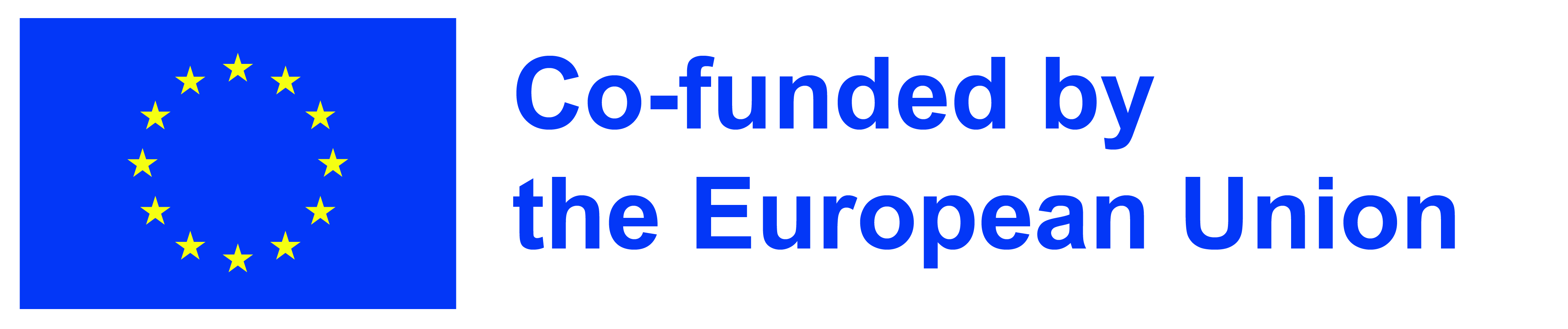 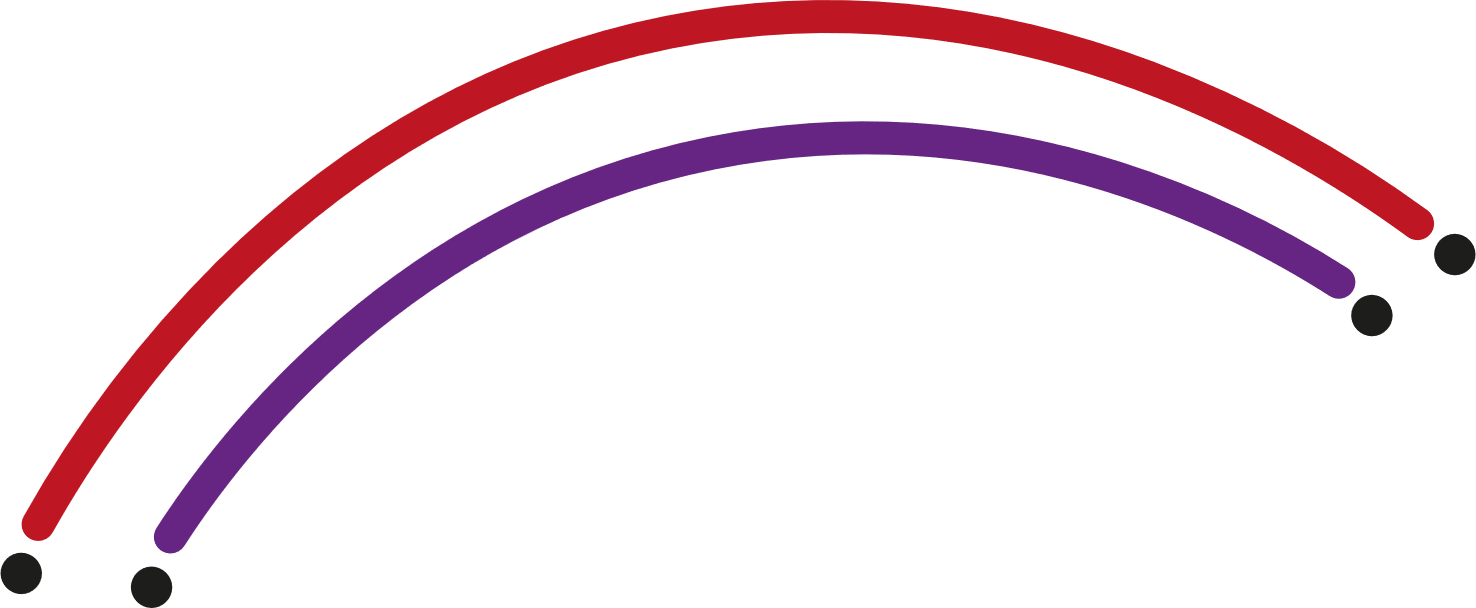 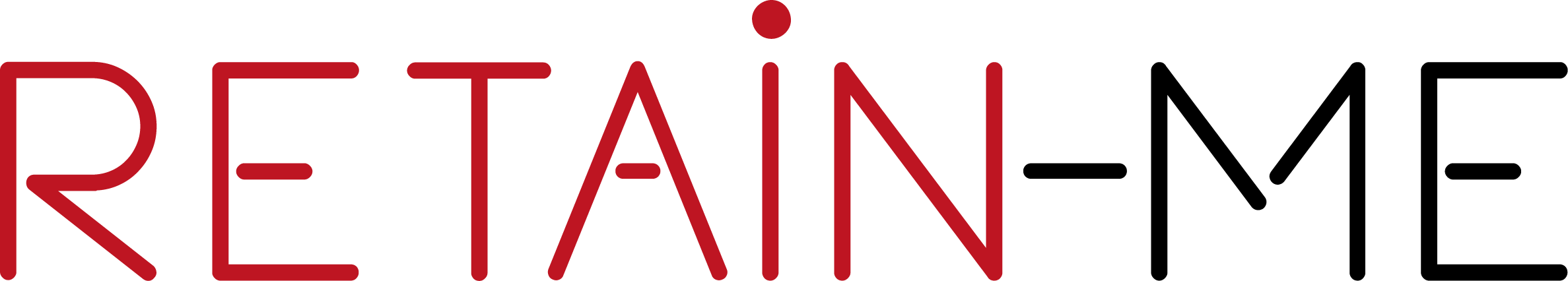 Τι κάνει ένα άτομο κριτικά σκεπτόμενο;

Κριτική σκέψη είναι η ικανότητα να σκέφτεσαι καθαρά και λογικά για το τι πρέπει να κάνεις ή τι πρέπει να πιστεύεις. Περιλαμβάνει την ικανότητα προβληματισμού και ανεξάρτητης σκέψης. Κάποιος με κριτική σκέψη μπορεί να κάνει τα εξής: να κατανοεί τις λογικές συνδέσεις μεταξύ των ιδεών.

Όταν εργάζεστε από το σπίτι, αναπόφευκτα θα αντιμετωπίσετε προβλήματα που σχετίζονται με την εργασία και τα οποία θα πρέπει να επιλύσετε μόνοι σας. Οι δεξιότητες κριτικής σκέψης είναι ζωτικής σημασίας για τη σκέψη στη δουλειά, είτε πρόκειται για την επίλυση προβλημάτων που σχετίζονται με την εργασία σας είτε για τον καθορισμό της καλύτερης κατεύθυνσης για ένα έργο εργασίας. Οι απομακρυσμένοι εργαζόμενοι είναι από τη φύση τους πιο ανεξάρτητοι, οπότε η σκέψη για τον εαυτό σας είναι απαραίτητη για να πάτε τη δουλειά σας στο επόμενο επίπεδο.
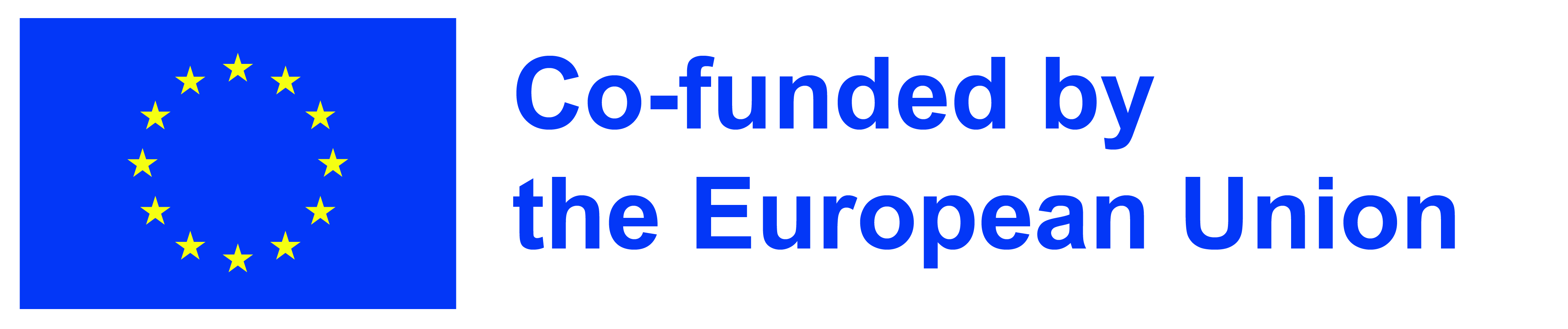 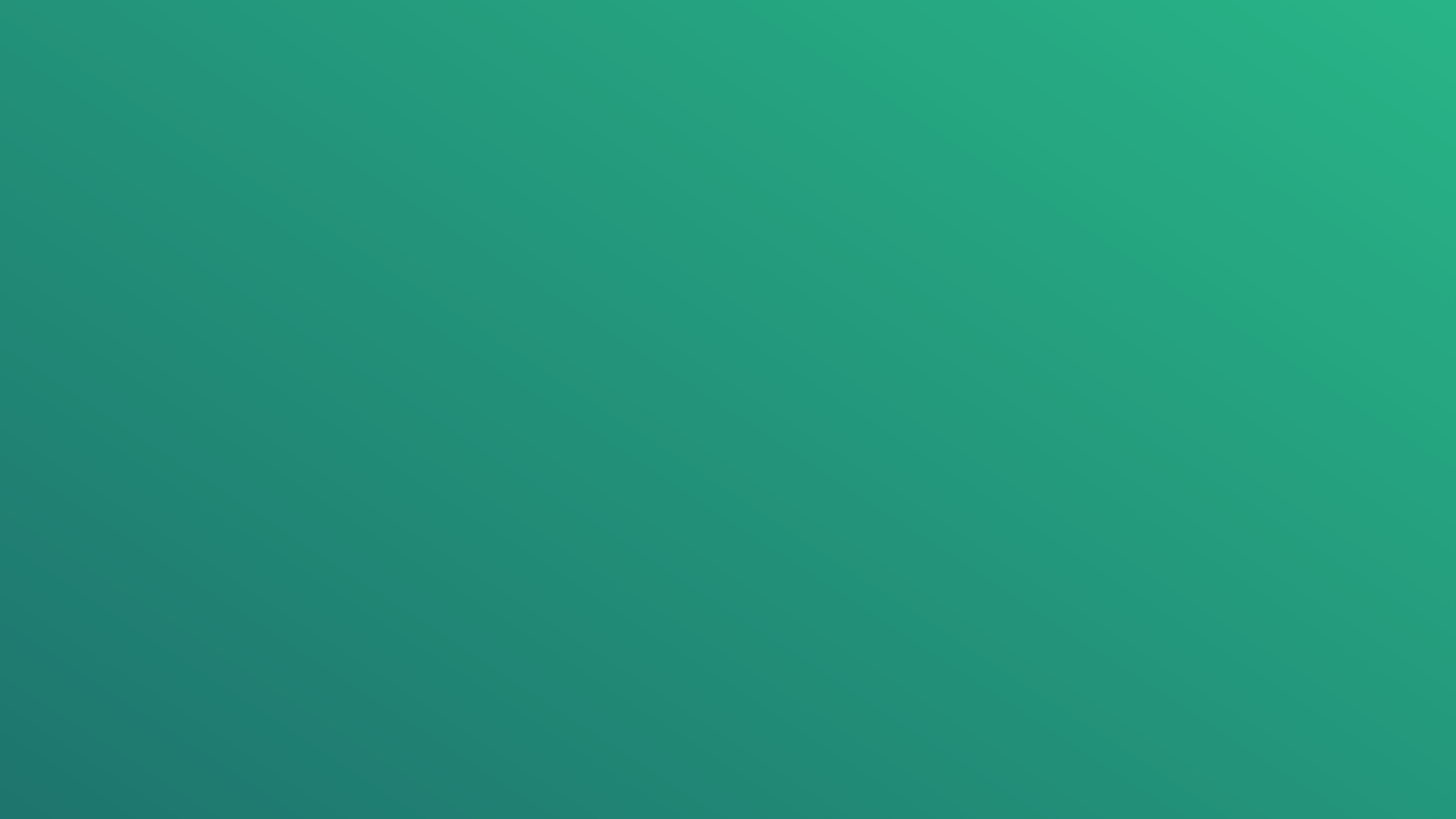 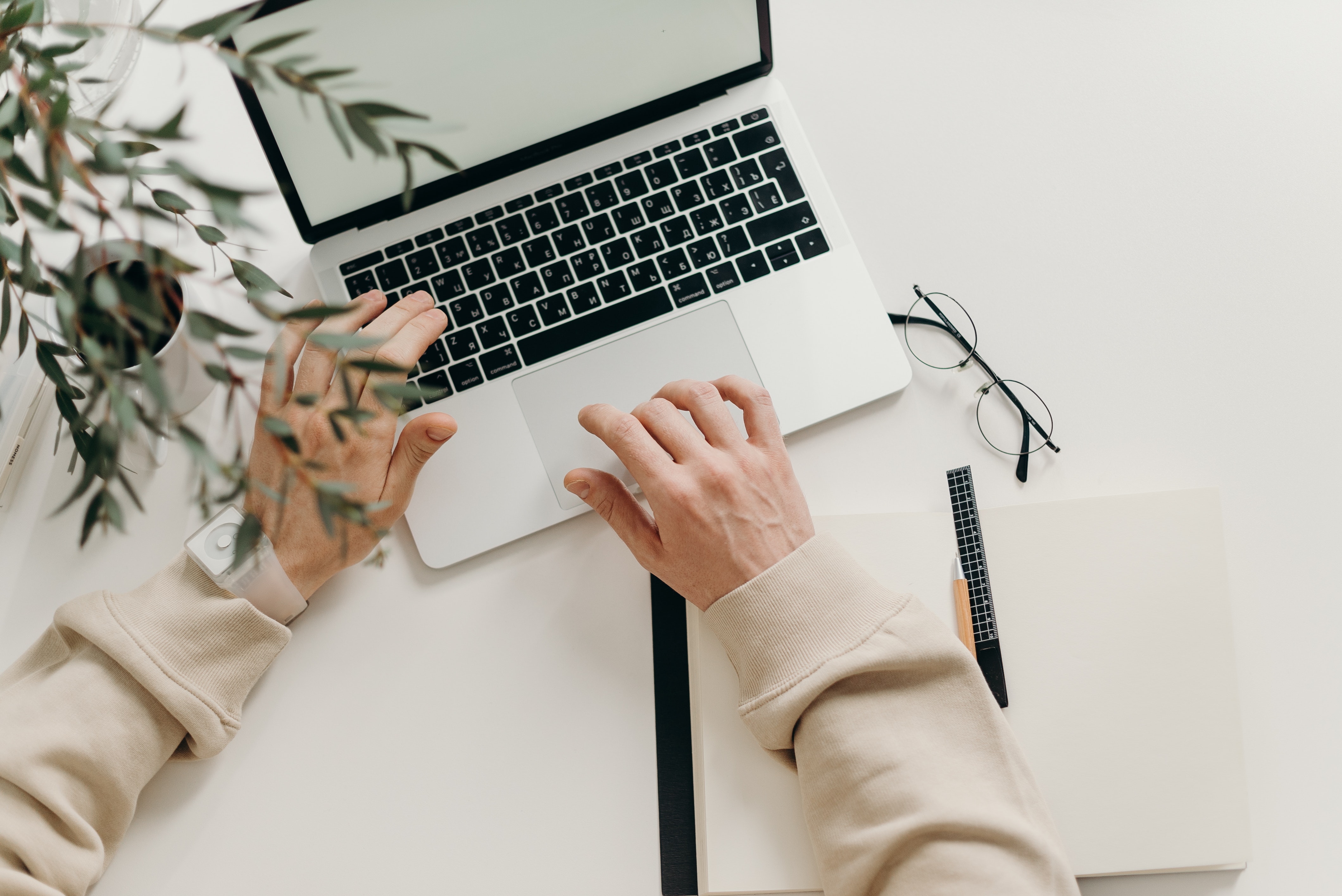 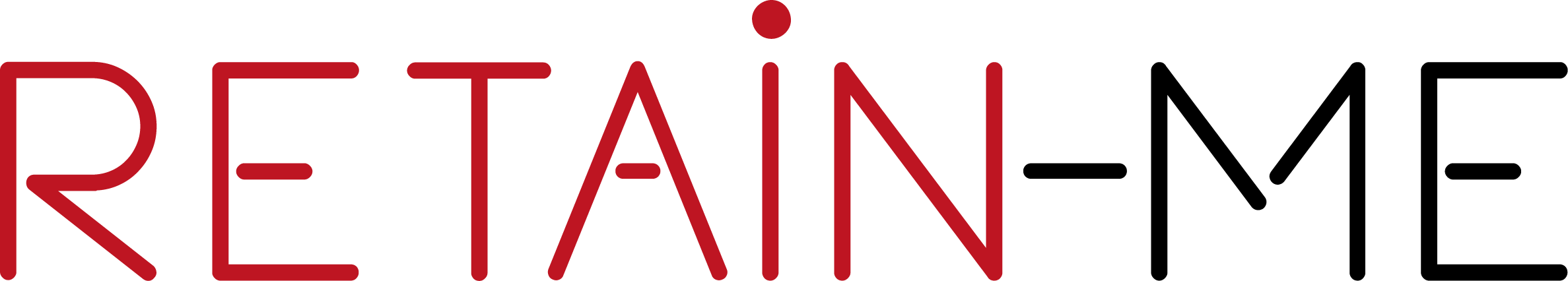 ΔΡΑΣΤΗΡΙΟΤΗΤΑ 1
ΣΥΜΒΟΥΛΈΣ ΓΙΑ ΤΟ ΠΏΣ ΝΑ ΒΕΛΤΙΏΣΕΤΕ ΤΙΣ ΙΚΑΝΌΤΗΤΈΣ ΣΑΣ ΣΤΗΝ ΚΡΙΤΙΚΉ ΣΚΈΨΗ
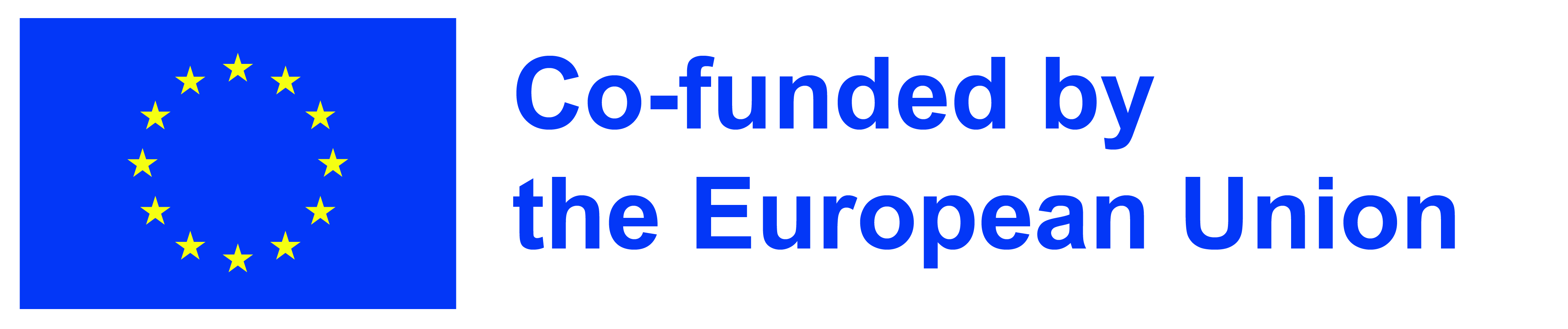 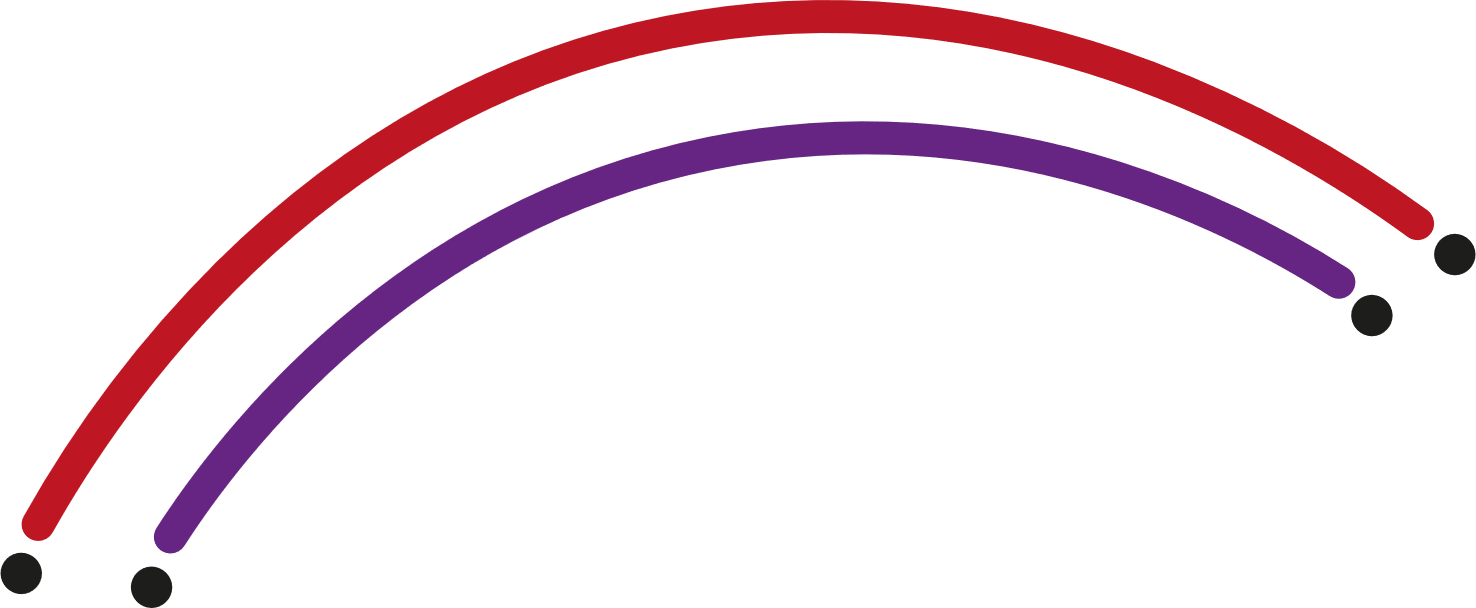 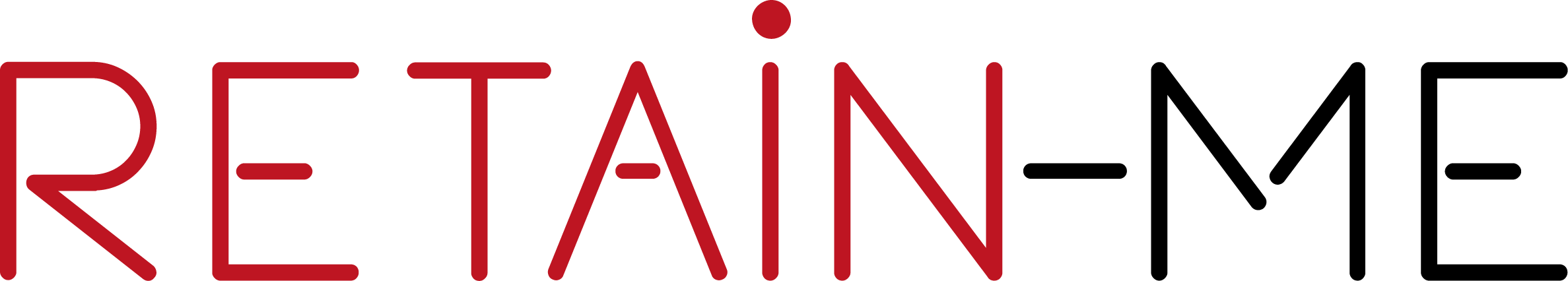 Πώς να βελτιώσετε τις δεξιότητες κριτικής σκέψης σας


Να ξέρετε ακριβώς τι θέλετε. Το να γνωρίζετε ακριβώς τι θέλετε είναι το πρώτο βήμα στην κριτική σκέψη.
Διαχειριστείτε τις προκαταλήψεις σας.
Εξετάστε τις συνέπειες των επιλογών σας.
Κάντε την έρευνά σας.
Αποδεχτείτε το γεγονός ότι δεν έχετε πάντα δίκιο.
Σπάστε το.
Μην συμπιέζετε τα πράγματα.
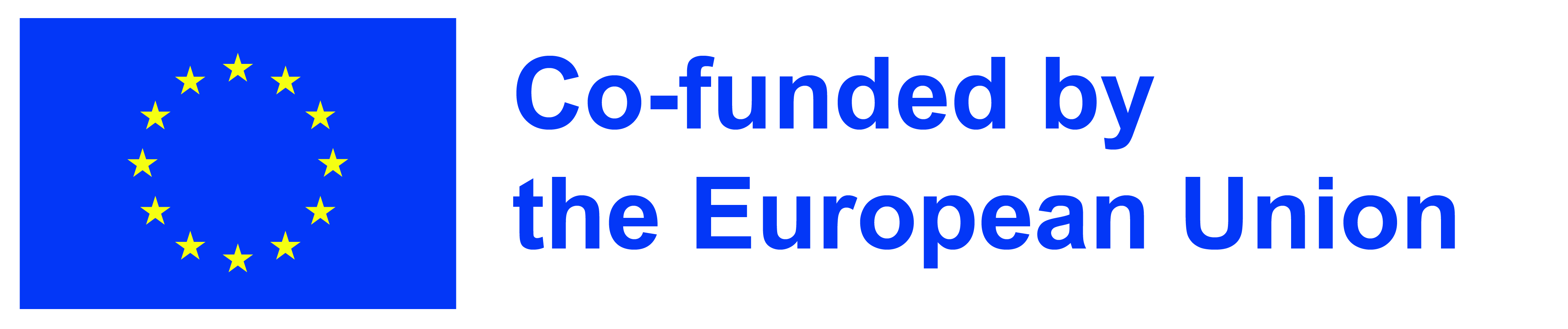 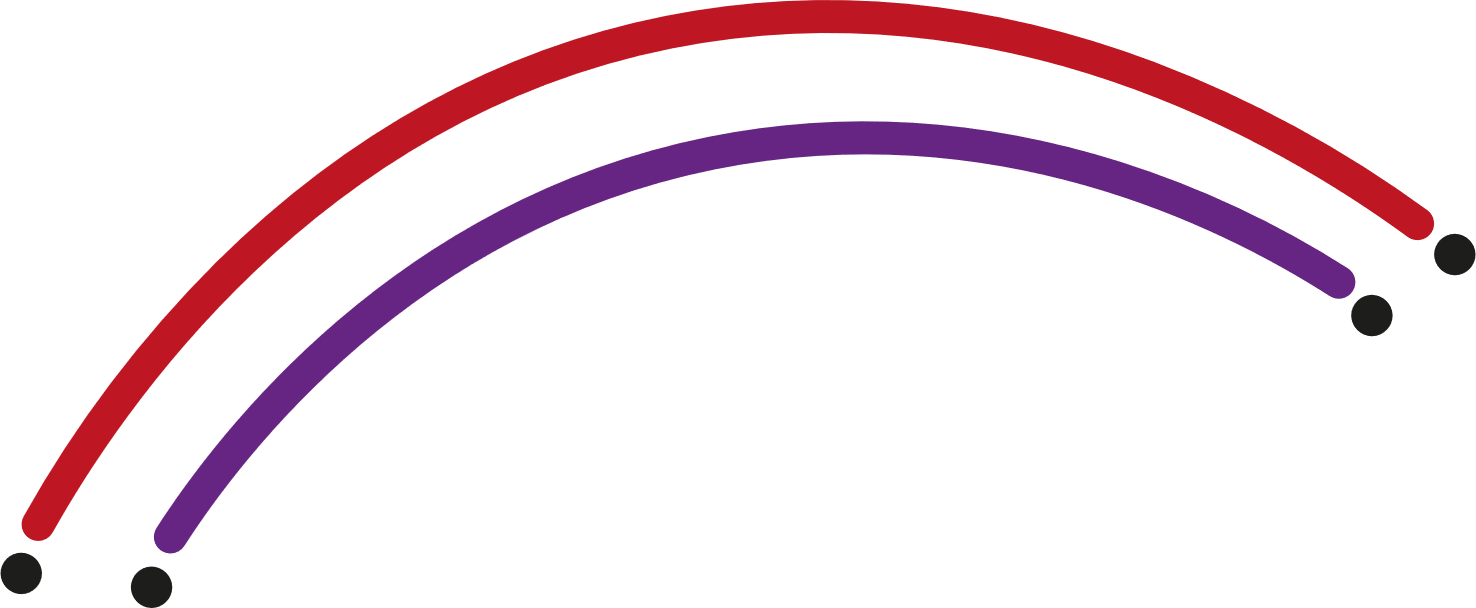 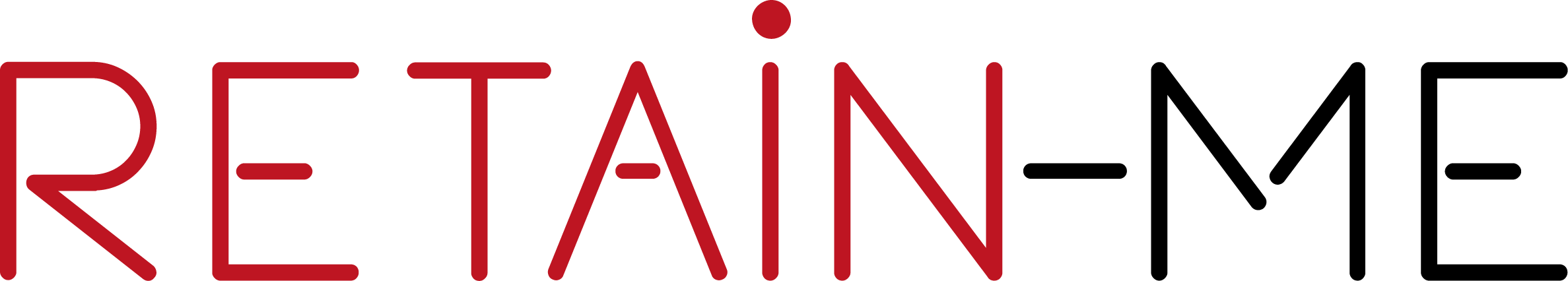 Πώς να βελτιώσετε τις ικανότητές σας στην κριτική σκέψη σε 7 βήματα

Προσδιορίστε την ερώτηση.
Συλλέξτε πληροφορίες.
Διερευνήστε και αναθεωρήστε.
Καθορίστε τι είναι σχετικό.
Αυτοαξιολόγηση.
Εξαγωγή συμπερασμάτων.
Εξηγήστε τα συμπεράσματά σας.
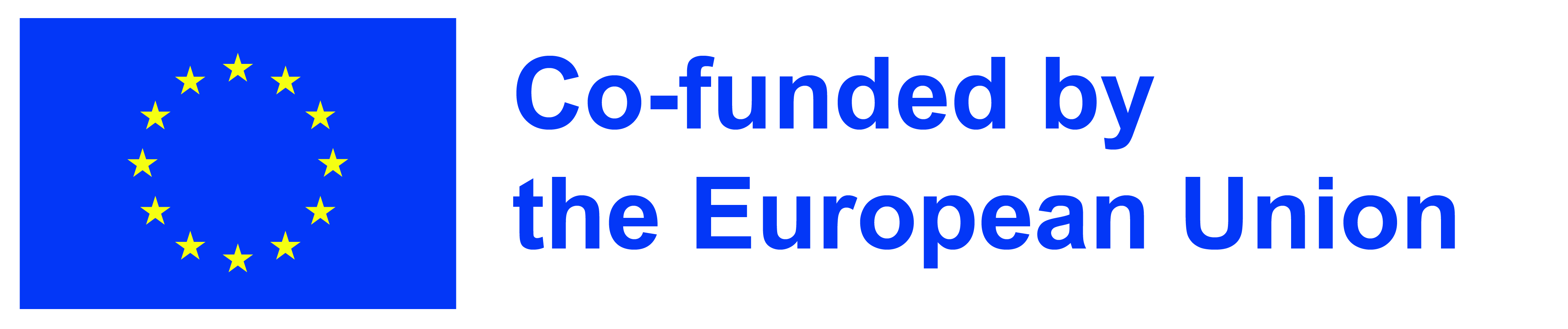 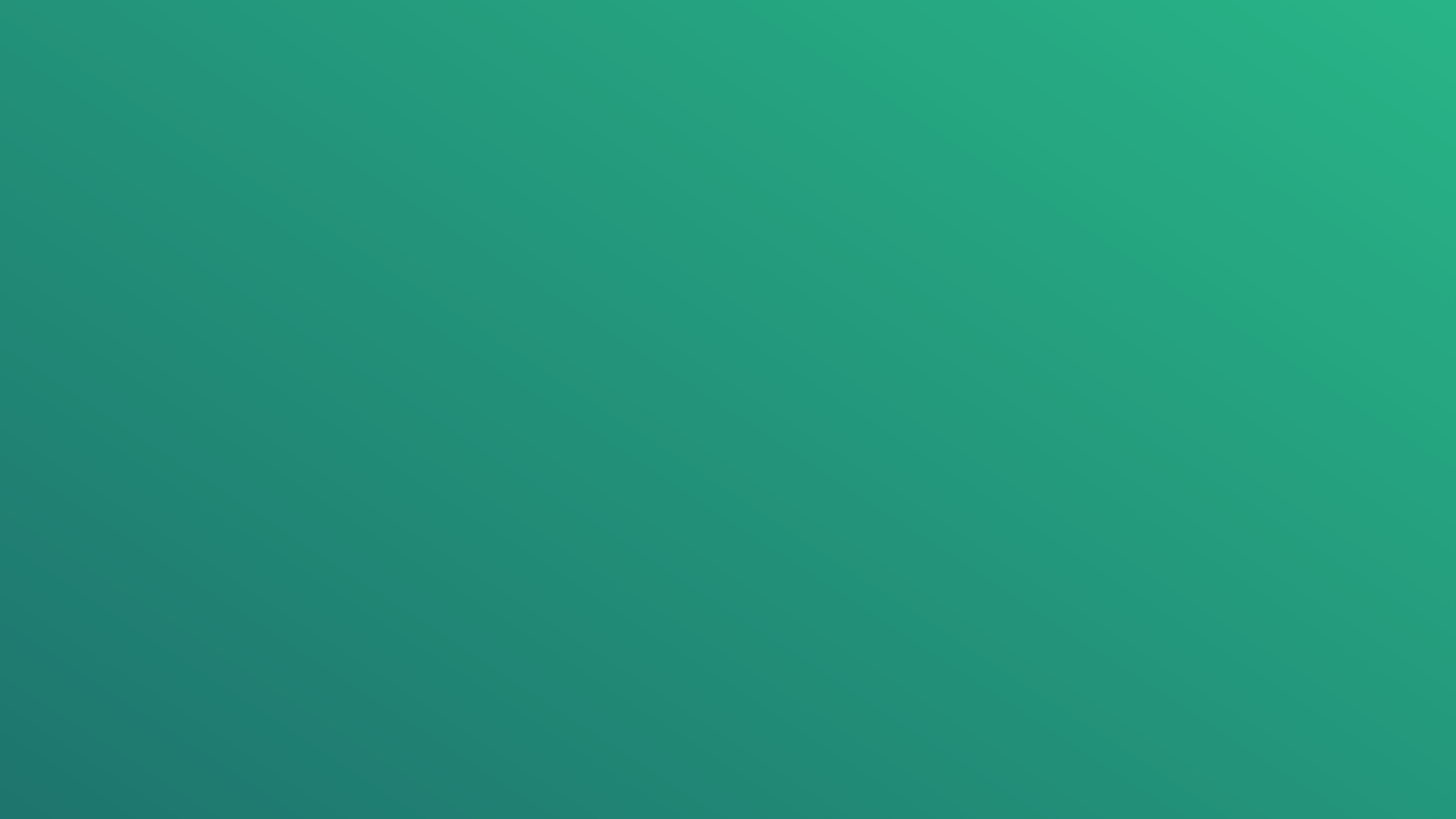 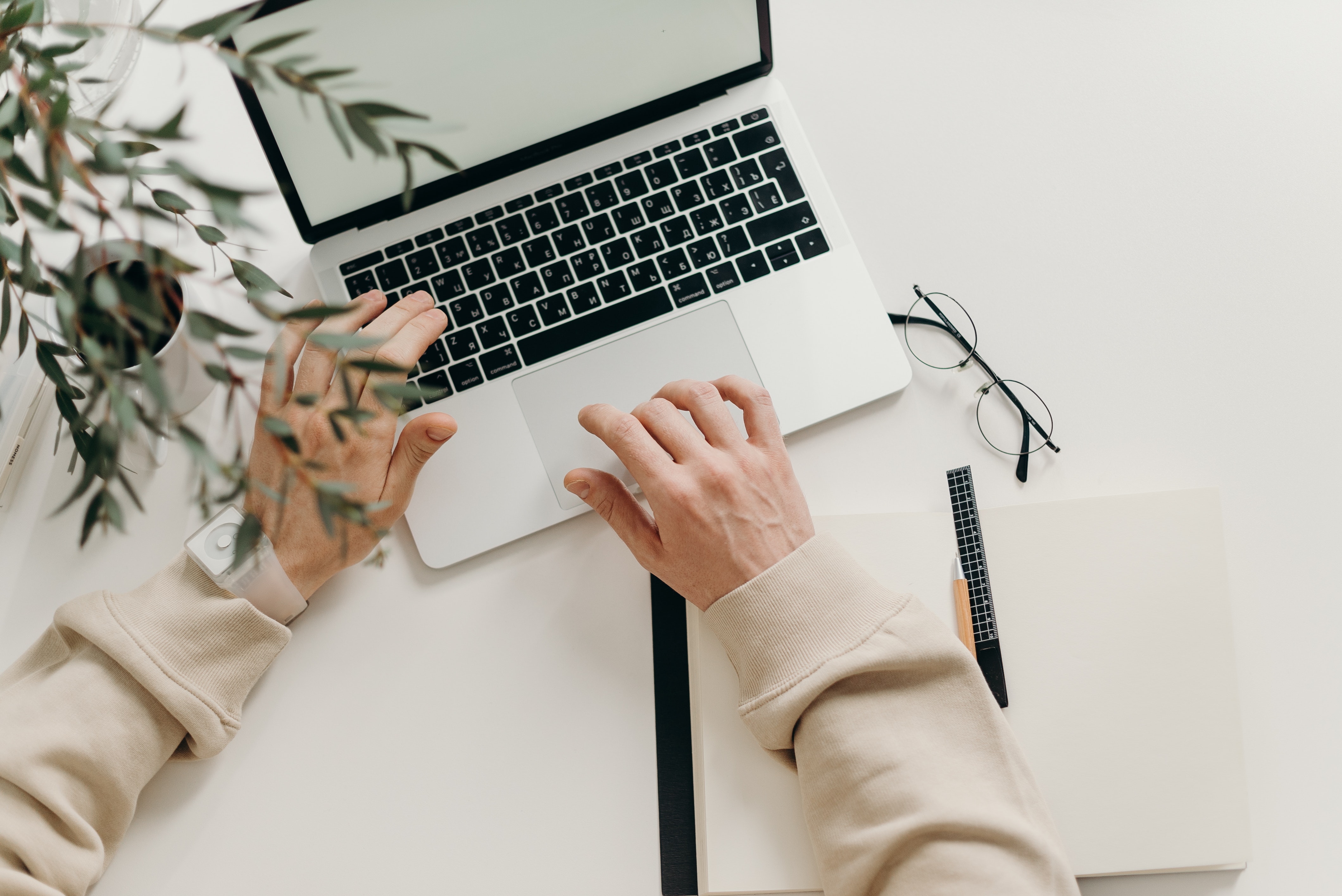 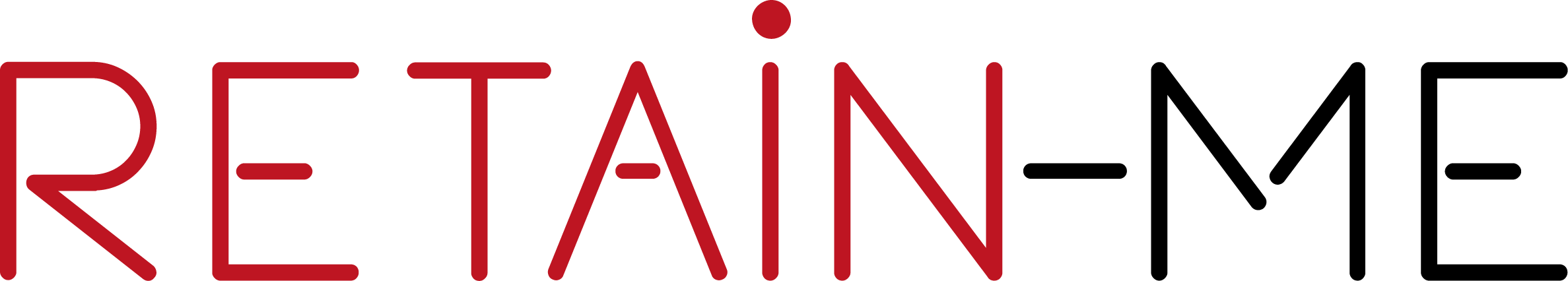 ΔΡΑΣΤΗΡΙΟΤΗΤΑ 2
ΠΏΣ ΝΑ ΑΝΑΠΤΎΞΕΤΕ ΤΙΣ 7 ΔΕΞΙΌΤΗΤΕΣ ΤΗΣ ΚΡΙΤΙΚΉΣ ΣΚΈΨΗΣ
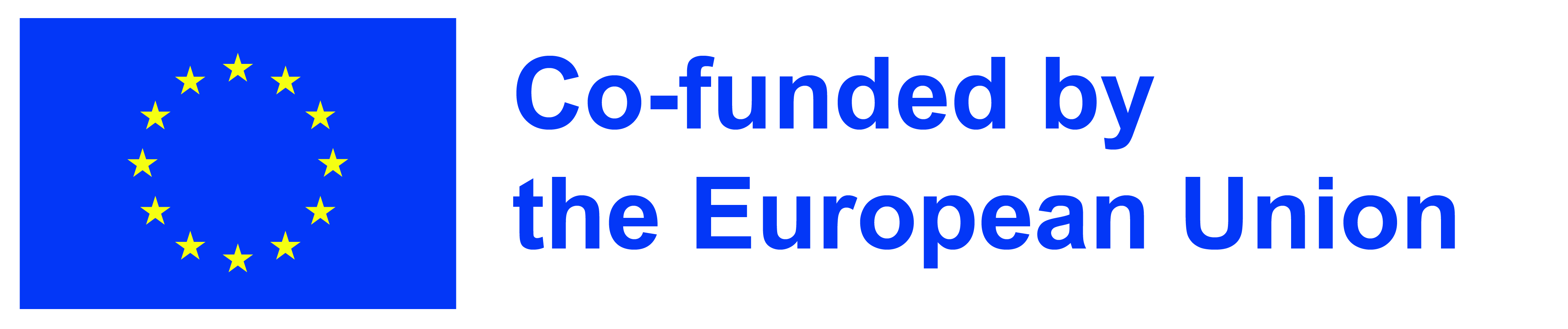 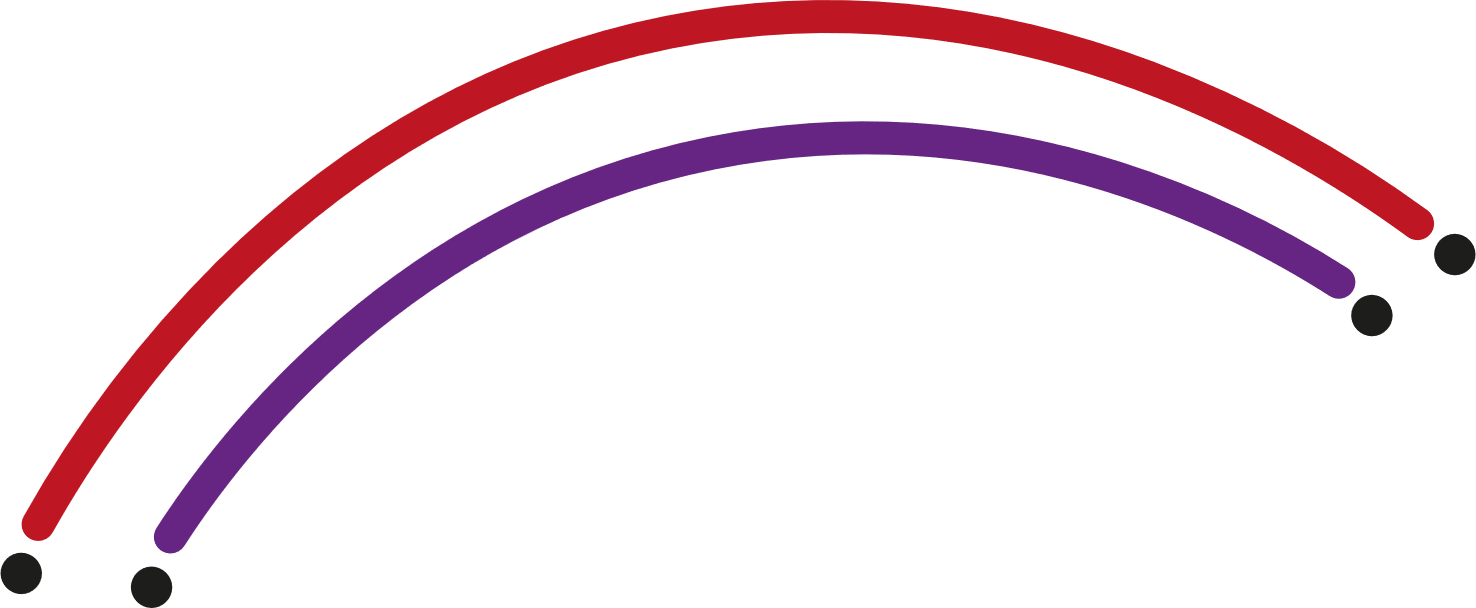 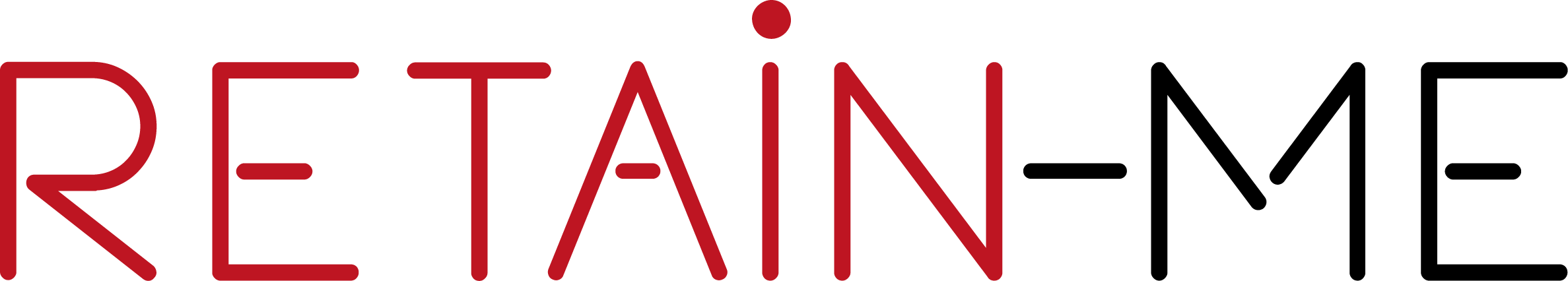 Αυτή η προσφυγή είναι μια αυτοαξιολόγηση της κριτικής σκέψης και να δείτε αν χρειάζεστε βελτίωση των δεξιοτήτων κριτικής σκέψης σας. 

Μετά την αυτοαξιολόγηση μπορείτε να διαβάσετε περισσότερα για το πώς να αναπτύξετε τις δεξιότητες κριτικής σκέψης σας. 

Σύνδεση με τον πόρο: 
https://www.brightconcept-consulting.com/en/blog/leadership/how-to-develop-the-7-skills-of-critical-thinking
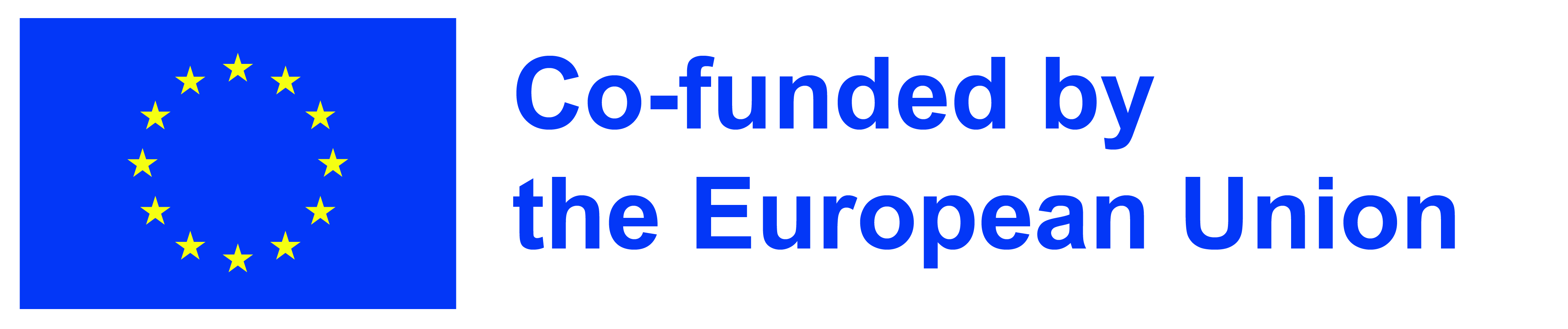 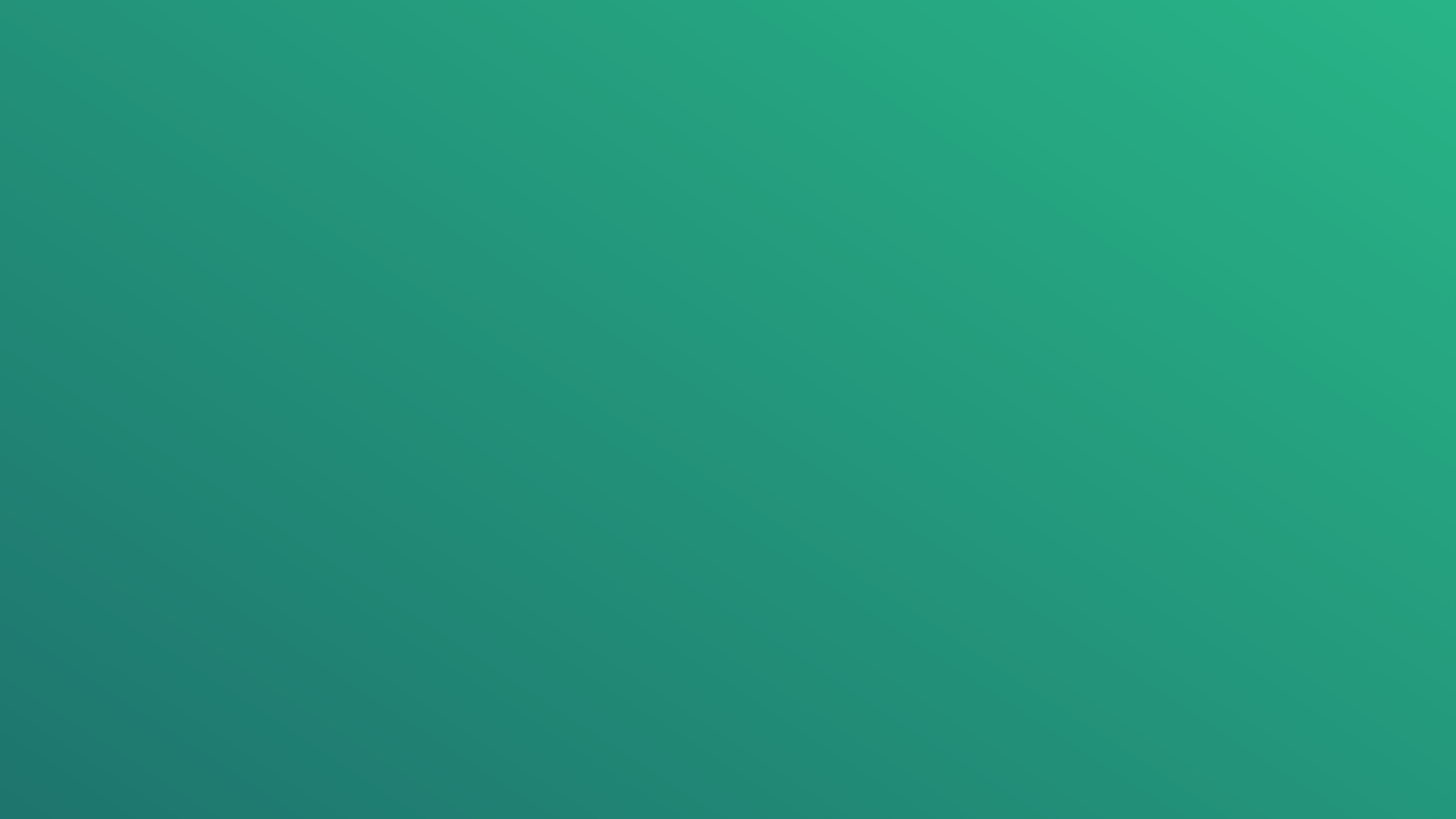 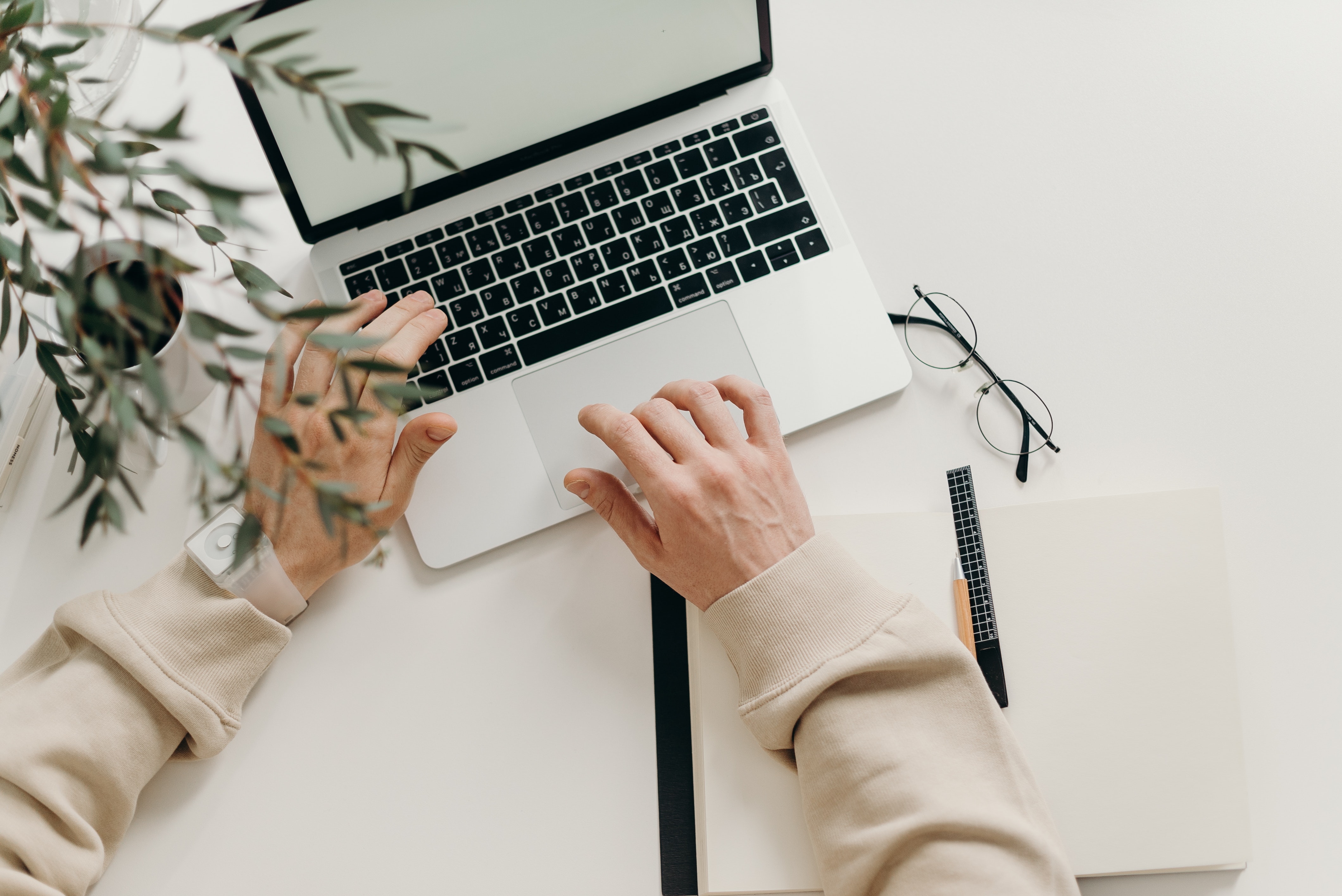 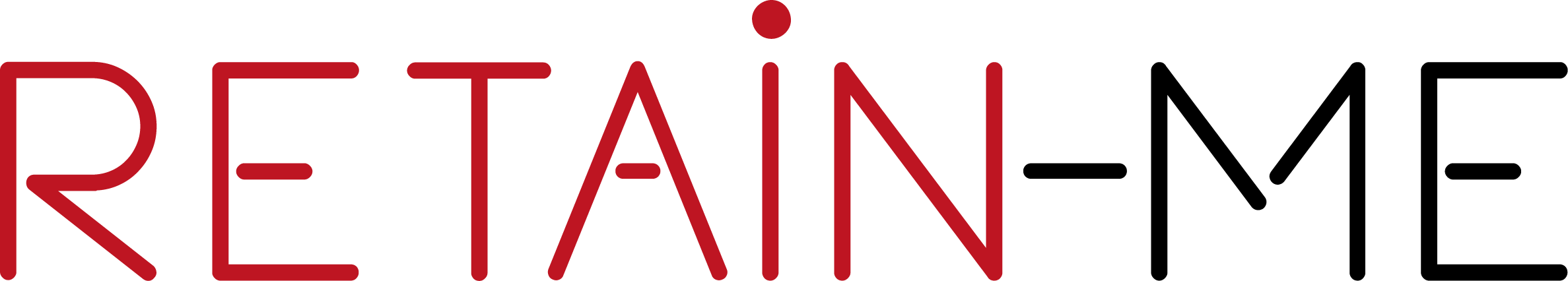 ΚΛΕΊΣΙΜΟ & ΣΥΜΠΈΡΑΣΜΑ
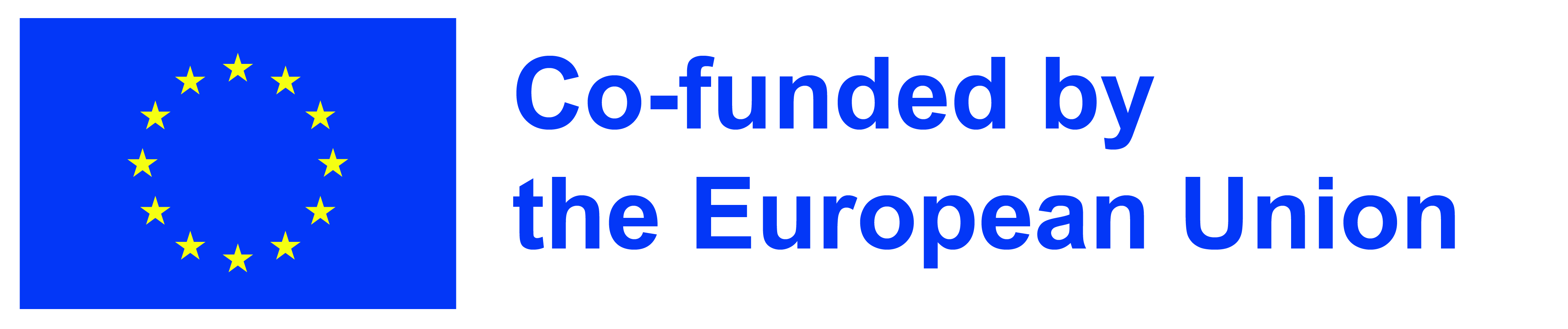 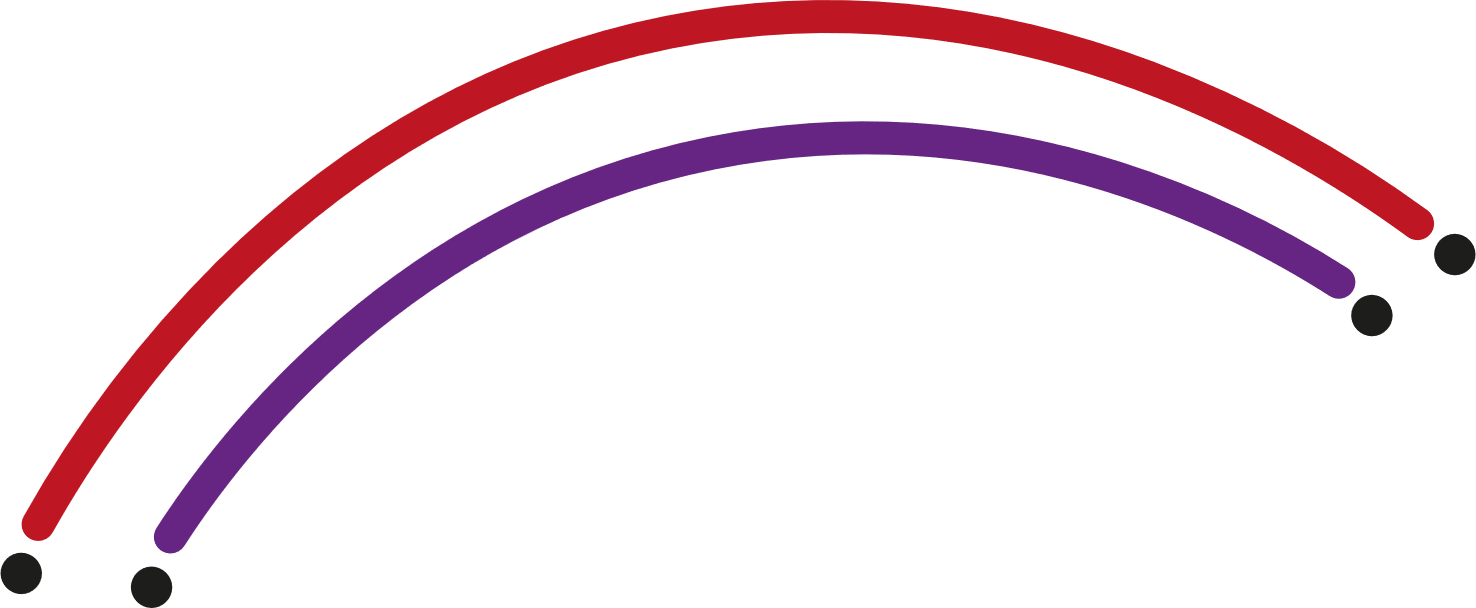 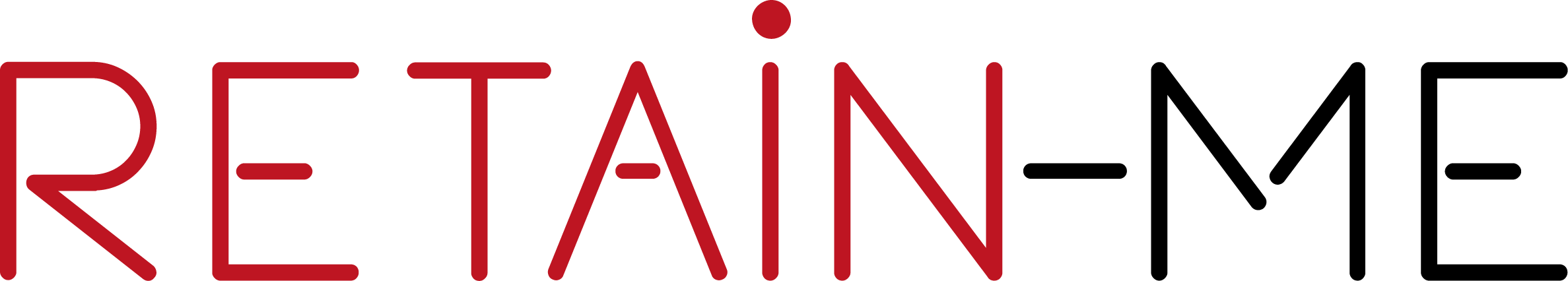 Η κριτική σκέψη διαφέρει από τη συνηθισμένη σκέψη στο ότι προσπαθείτε να σκεφτείτε διαφορετικά - με έναν νέο τρόπο - για κάποιο λόγο. Θα μπορούσε να είναι ότι θέλετε να προσπαθήσετε να δείτε κάτι από μια νέα οπτική γωνία ή να το προβληματίσετε.

Η κριτική σκέψη διαφέρει επίσης από τη σκέψη των εμπειρογνωμόνων. Ενώ ο εμπειρογνώμονας χαρακτηρίζεται από τα διαφορετικά εργαλεία σκέψης και τους ευέλικτους τρόπους σκέψης του - συχνά χάρη στις βαθιές του γνώσεις - δεν απαιτούνται πραγματικά μεγάλες γνώσεις για να σκεφτεί κανείς κριτικά. Φυσικά, ο ειδικός μπορεί να σκεφτεί κριτικά με τη βοήθεια της ειδικής του σκέψης και συχνά το κάνει. Αλλά αυτό δεν αποτελεί προϋπόθεση για την κριτική σκέψη.

Ένας συνήθης τρόπος ταξινόμησης της κριτικής σκέψης είναι η χρήση των εννοιών των δεξιοτήτων, των χαρακτηριστικών του χαρακτήρα και της δράσης. Οι δεξιότητες είναι κοινές και συχνά διδάσκονται ήδη στο σχολείο, με τη μορφή, για παράδειγμα, της ανάλυσης επιχειρημάτων ή της κριτικής πηγών.
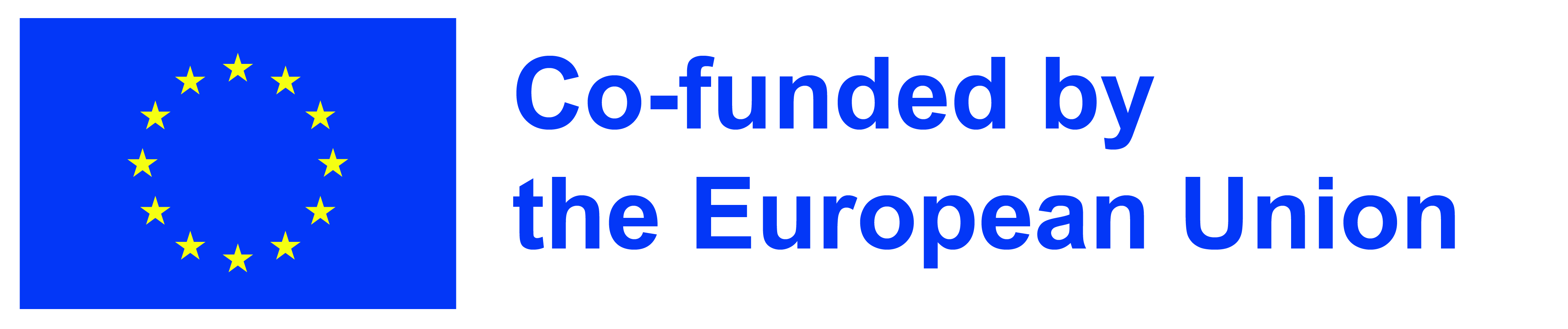 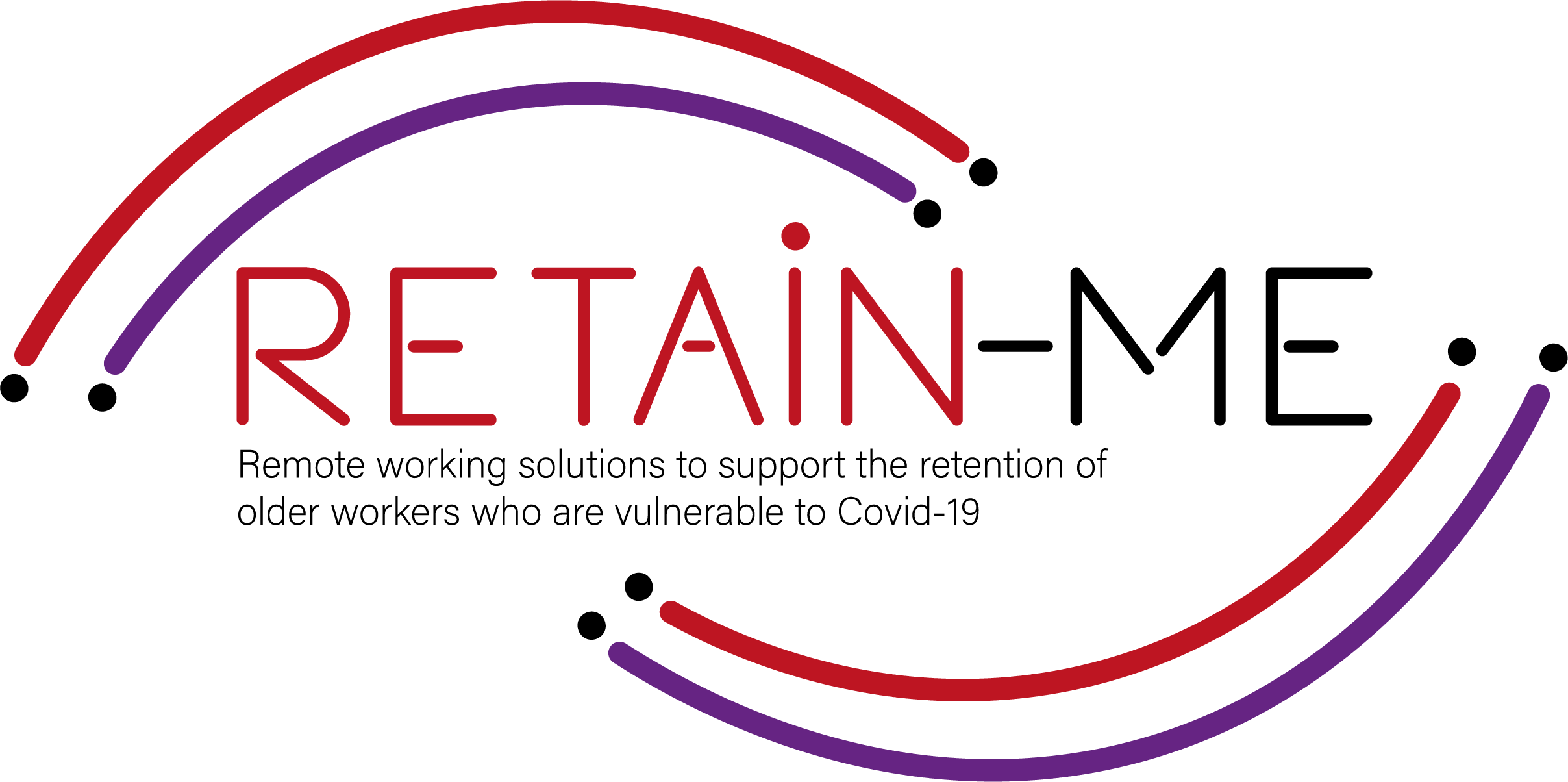 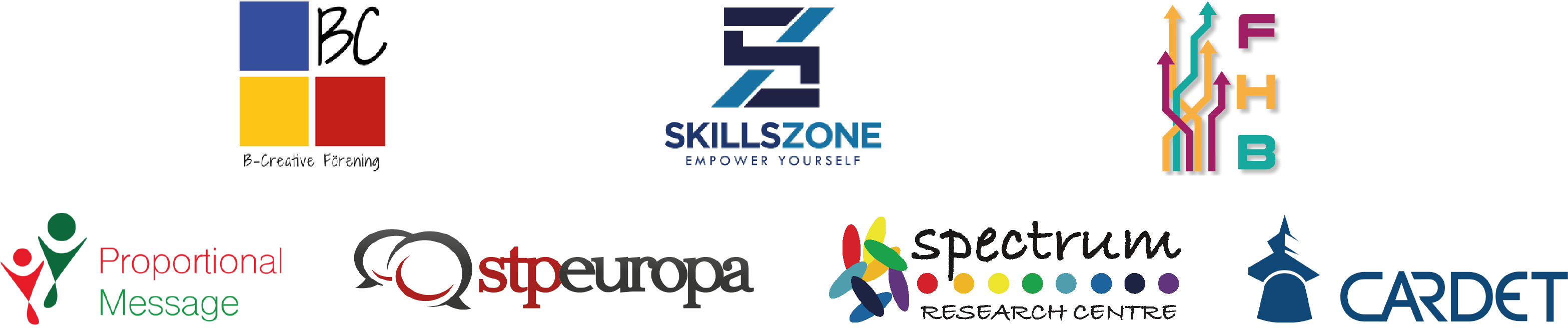 "Η υποστήριξη της Ευρωπαϊκής Επιτροπής για την παραγωγή της παρούσας δημοσίευσης δεν συνιστά έγκριση του περιεχομένου της, το οποίο αντανακλά τις απόψεις μόνο των συγγραφέων, και η Επιτροπή δεν μπορεί να θεωρηθεί υπεύθυνη για οποιαδήποτε χρήση των πληροφοριών που περιέχονται σε αυτήν." Αριθμός έργου: 2021-1-SE01-KA220-VET-000032922
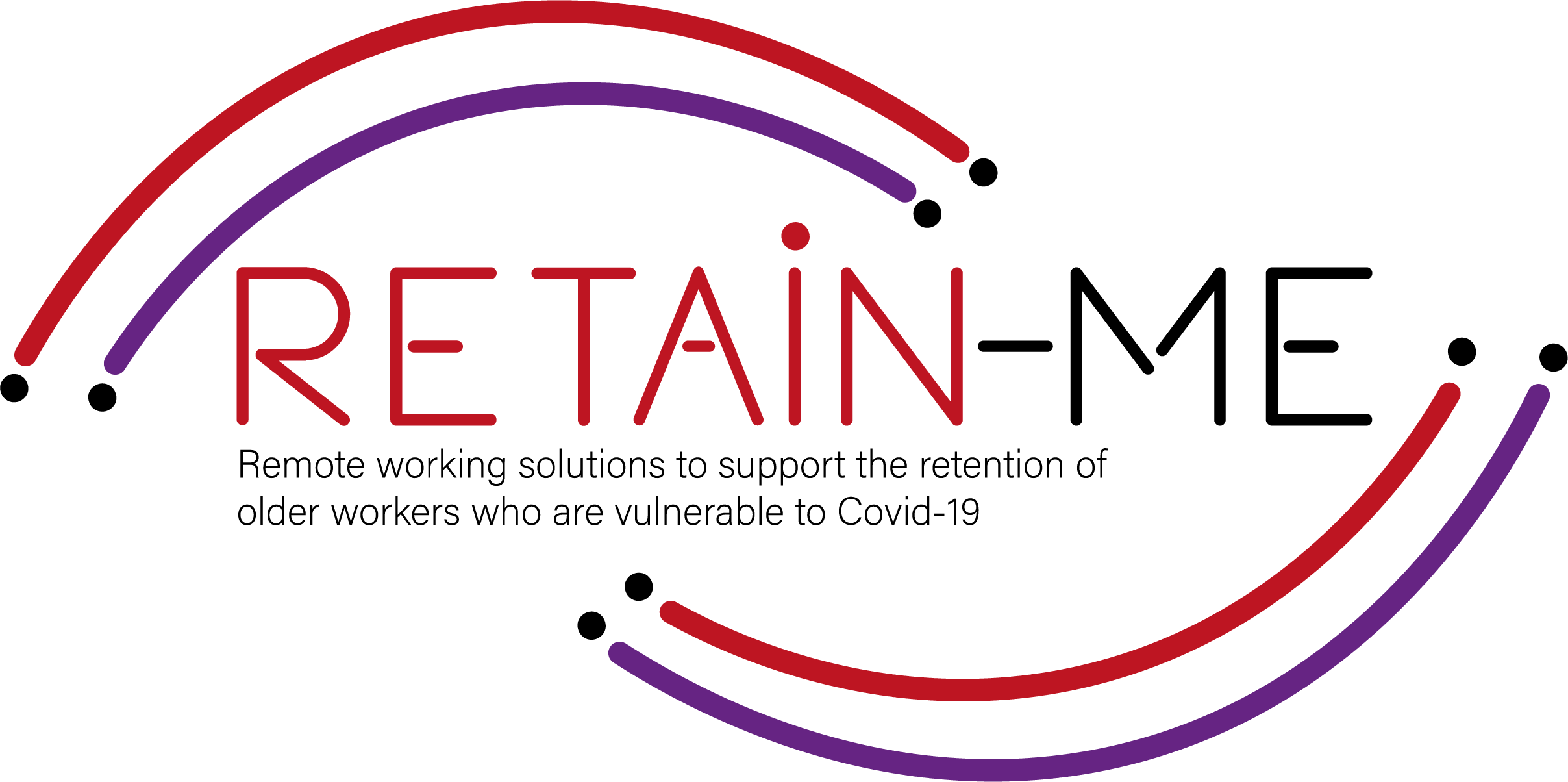 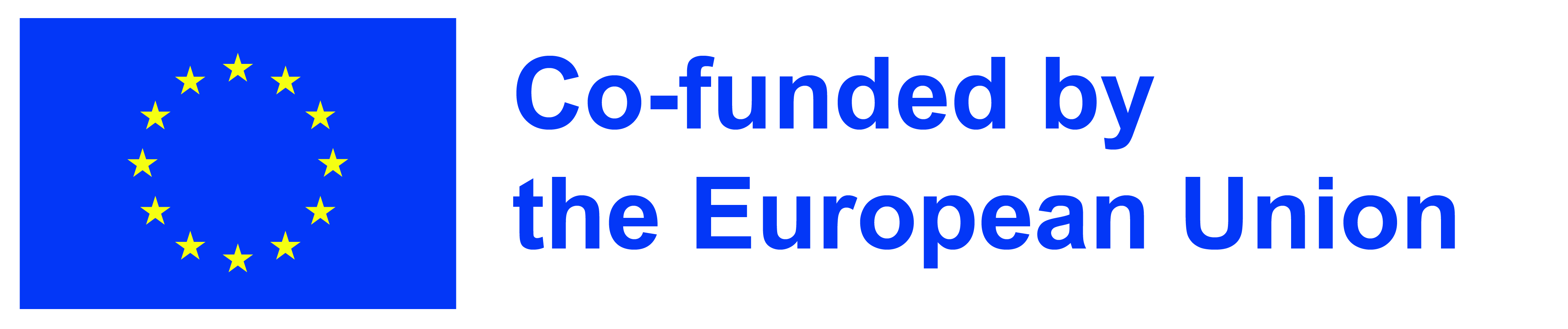